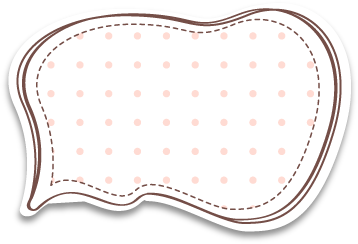 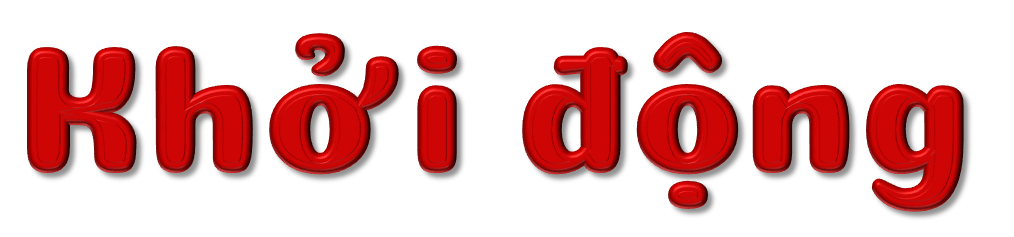 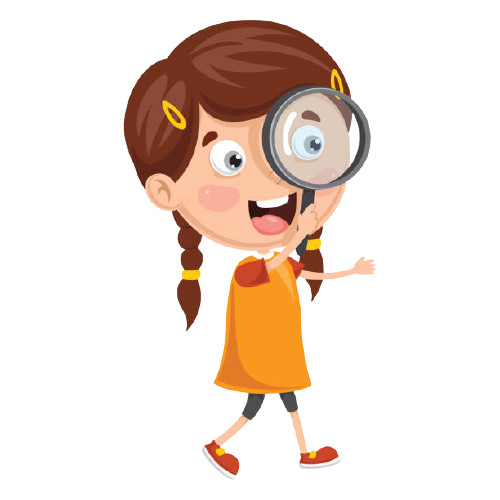 Thứ … ngày … tháng … năm …
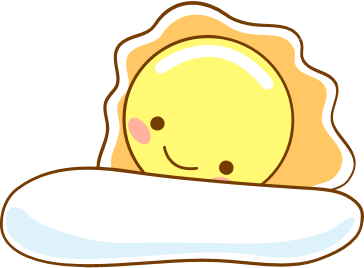 Tiếng Việt
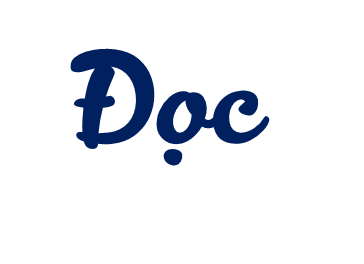 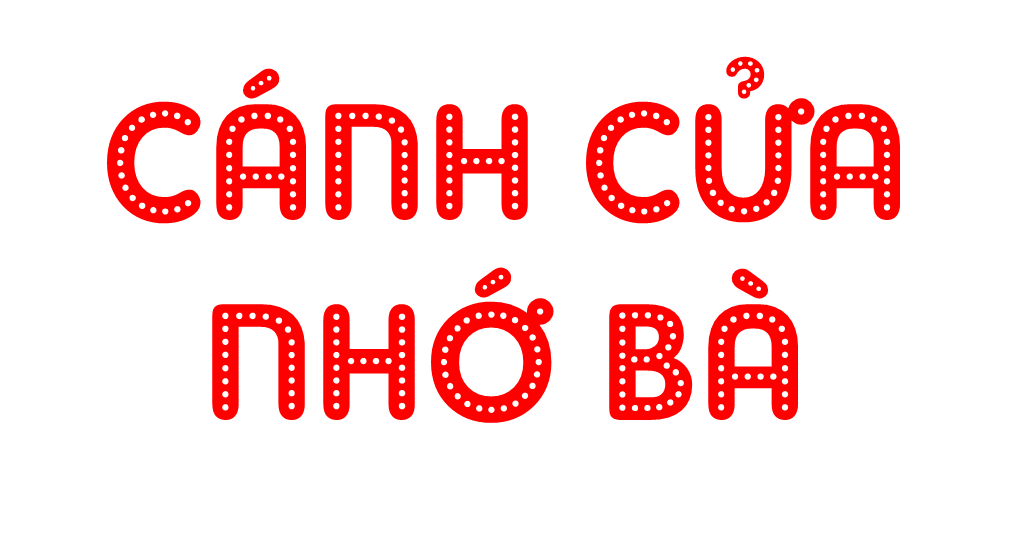 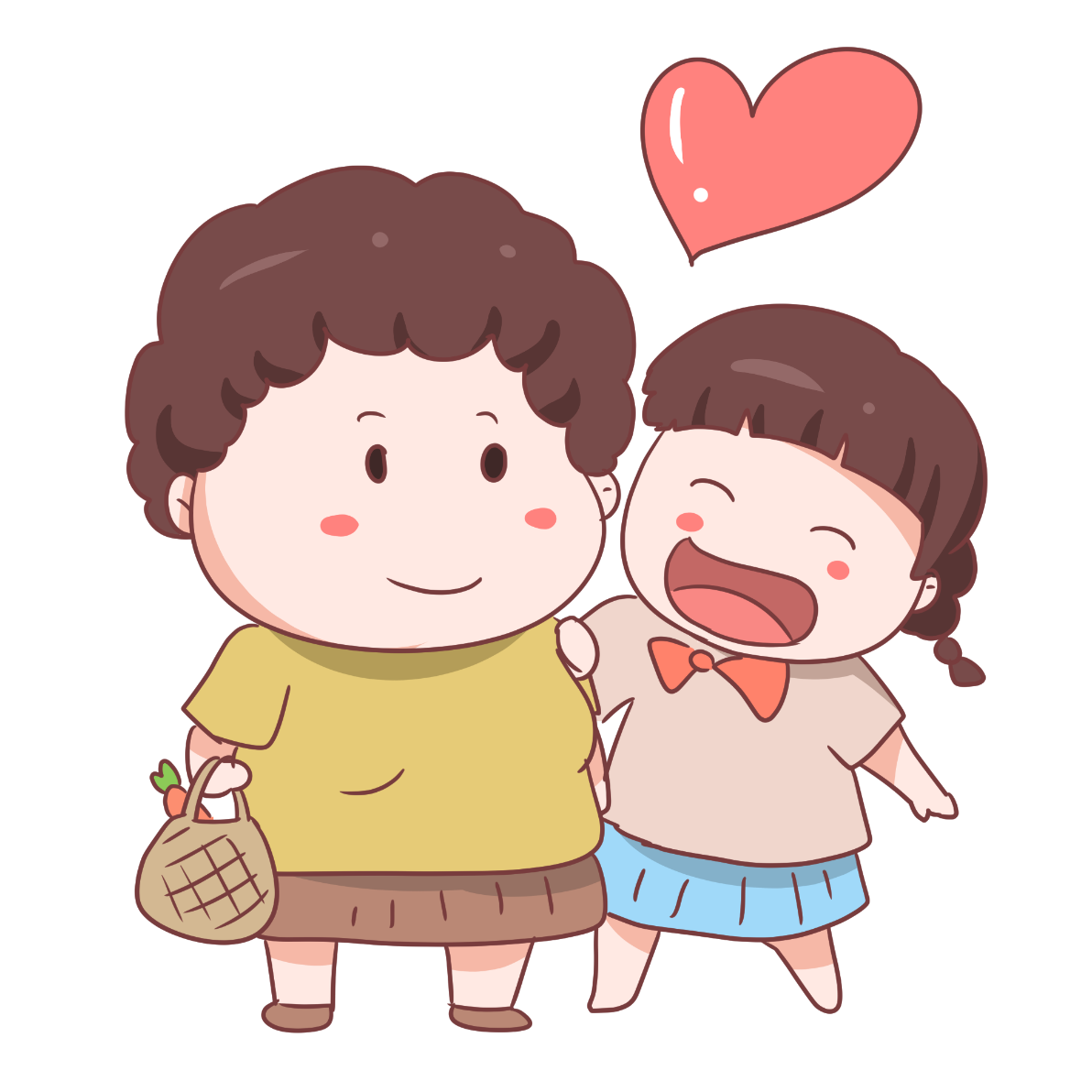 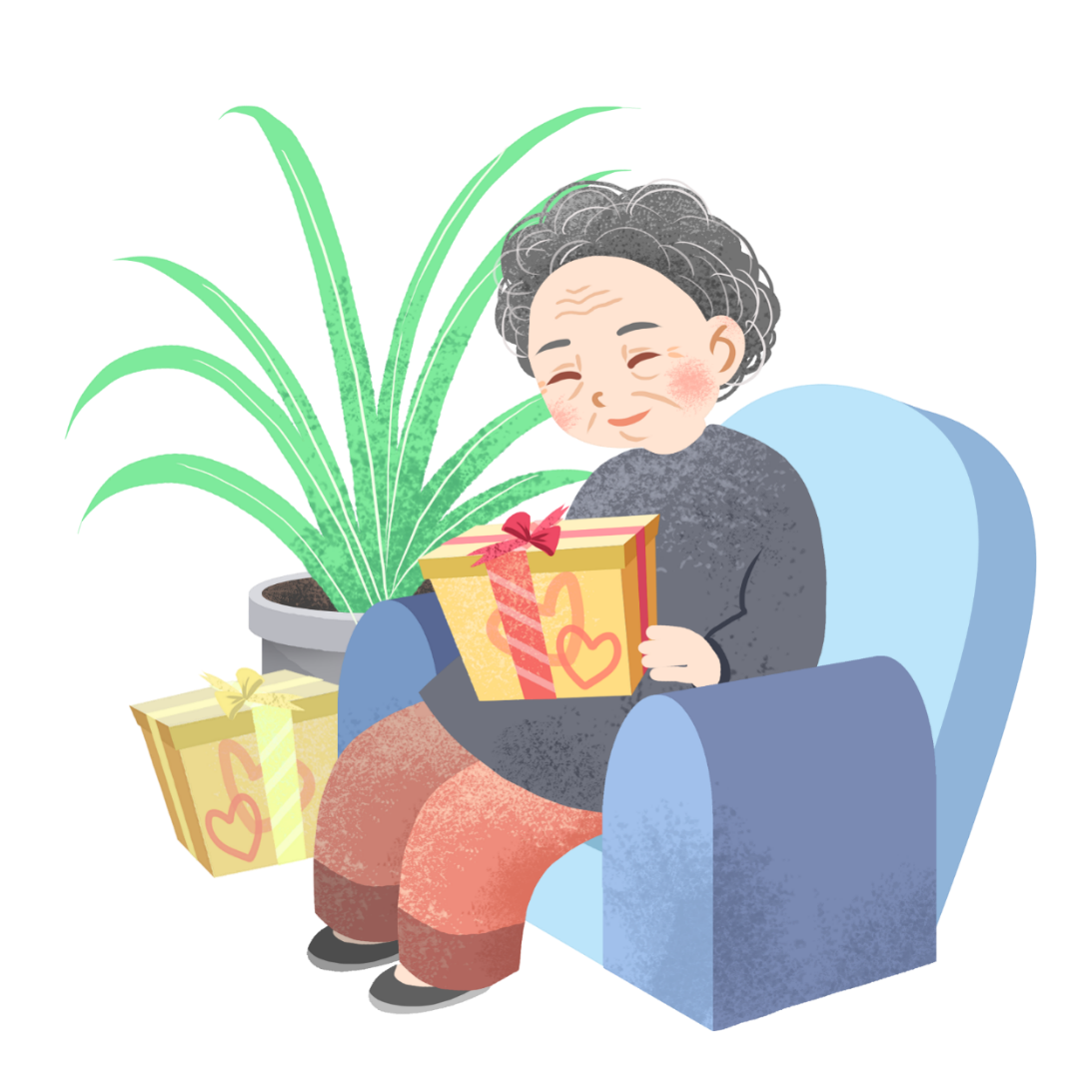 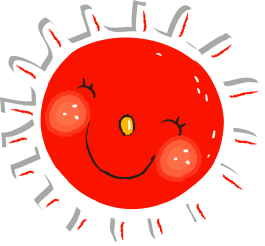 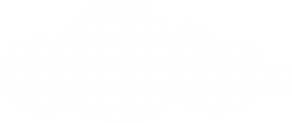 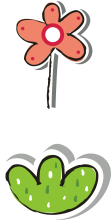 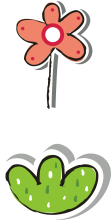 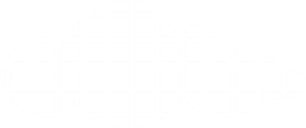 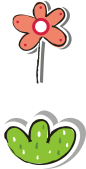 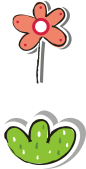 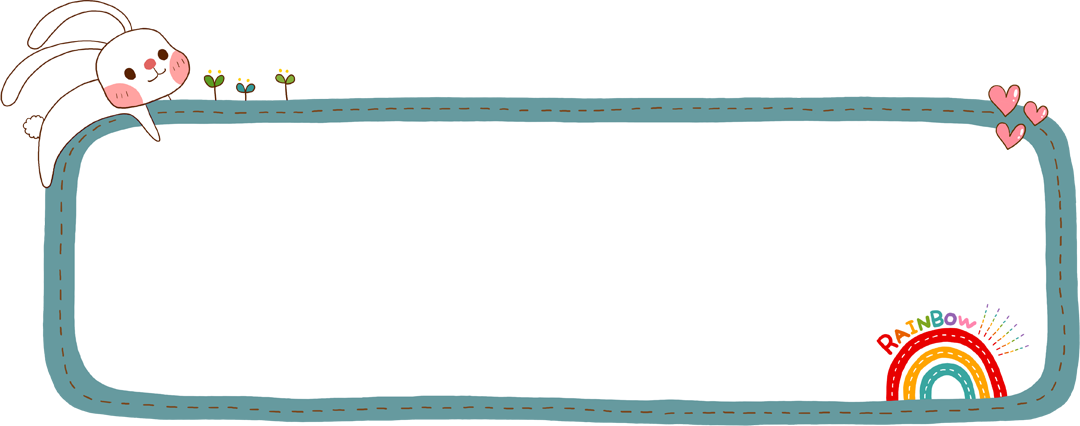 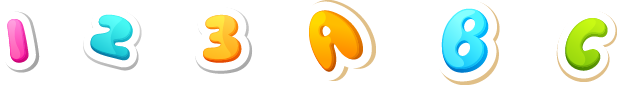 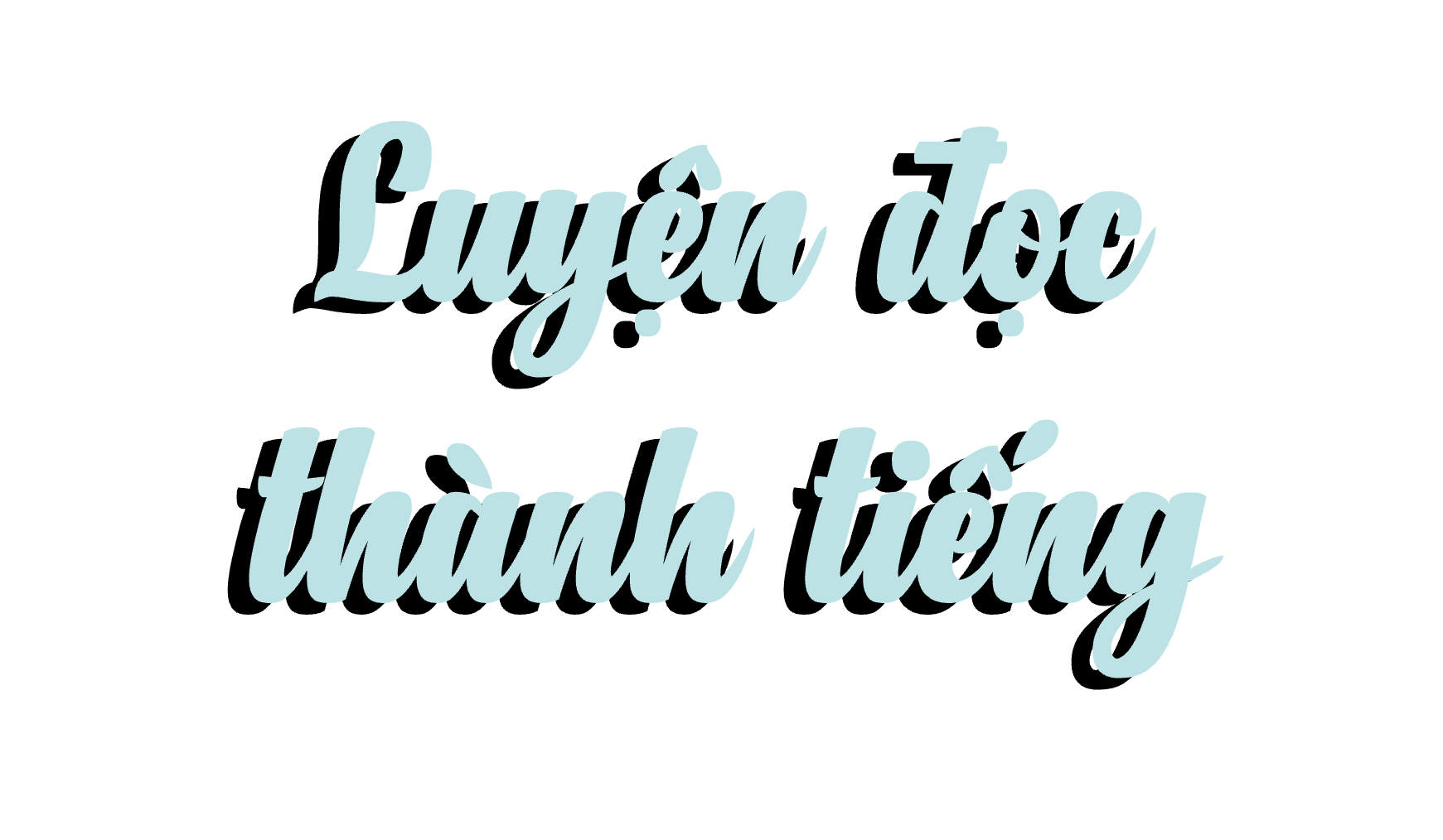 1
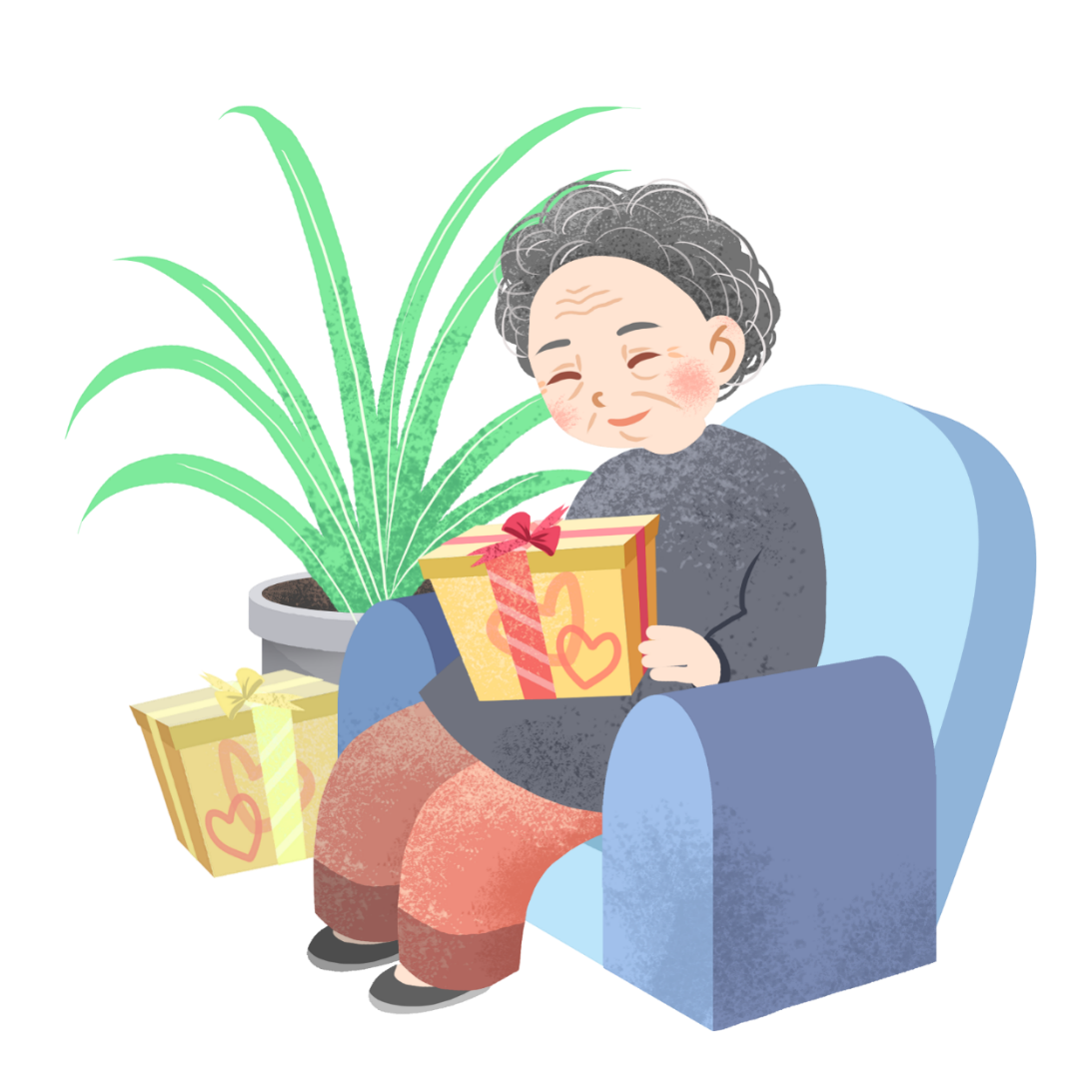 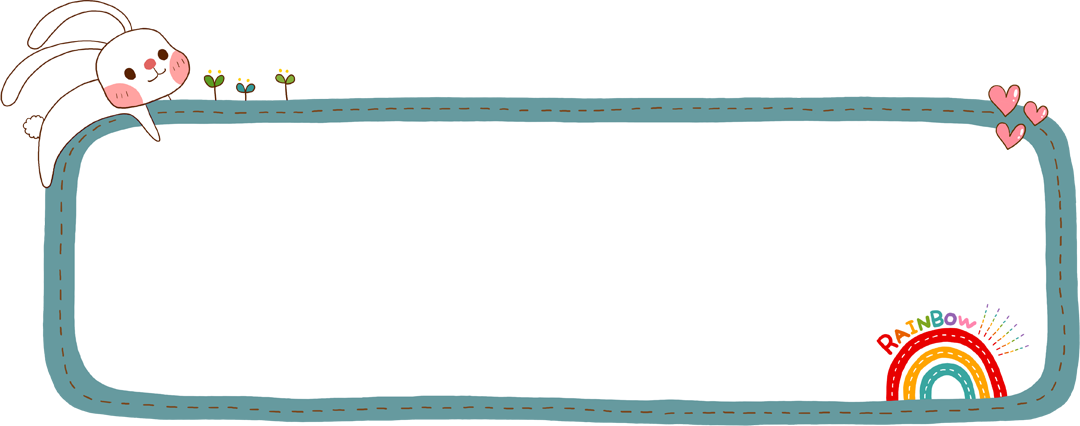 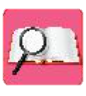 Đọc mẫu
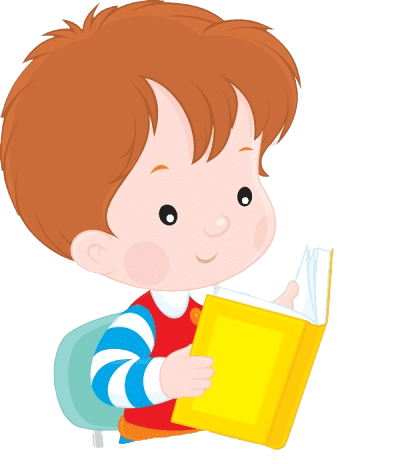 TAI NGHE
TAY DÒ
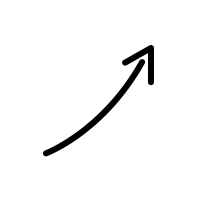 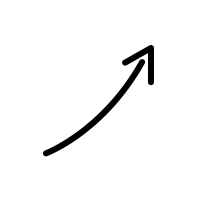 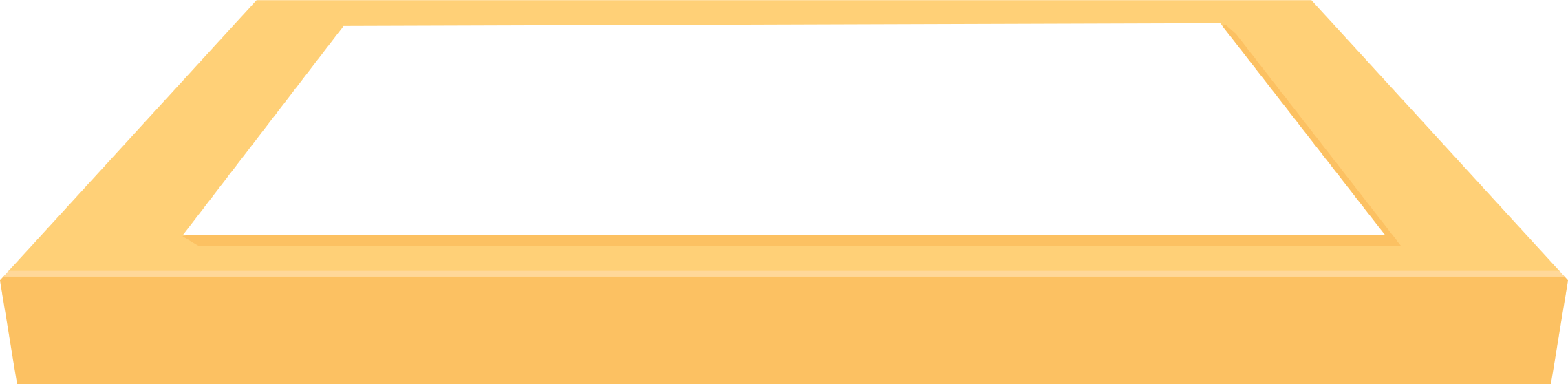 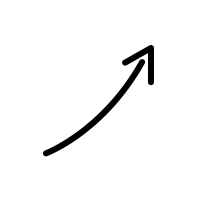 MẮT DÕI
Cánh cửa nhớ bà
Nay cháu về nhà mới
Bao cánh cửa - ô trời
Mỗi lần tay đẩy cửa
Lại nhớ bà khôn nguôi!
(Đoàn Thị Lam Luyến)
Ngày cháu còn thấp bé
Cánh cửa có hai then
Cháu chỉ cài then dưới
Nhờ bà cài then trên

Mỗi năm cháu lớn lên
Bà lưng còng cắm cúi
Cháu cài được then trên
Bà chỉ cài then dưới…
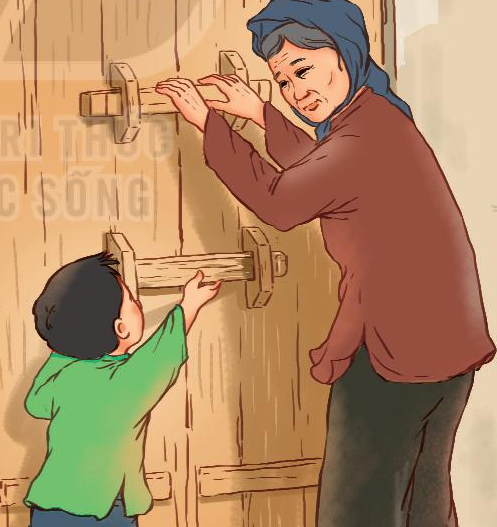 Đọc mẫu
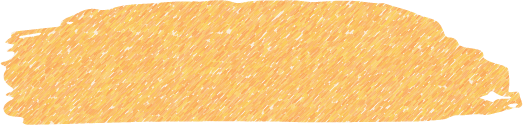 Bài thơ chia làm mấy khổ?
Cánh cửa nhớ bà
Nay cháu về nhà mới
Bao cánh cửa - ô trời
Mỗi lần tay đẩy cửa
Lại nhớ bà khôn nguôi!
3
Ngày cháu còn thấp bé
Cánh cửa có hai then
Cháu chỉ cài then dưới
Nhờ bà cài then trên

Mỗi năm cháu lớn lên
Bà lưng còng cắm cúi
Cháu cài được then trên
Bà chỉ cài then dưới…
1
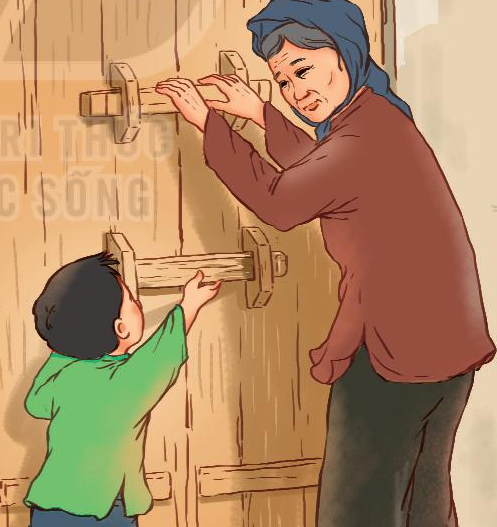 2
Đọc nối tiếp đoạn thơ (lần 1)
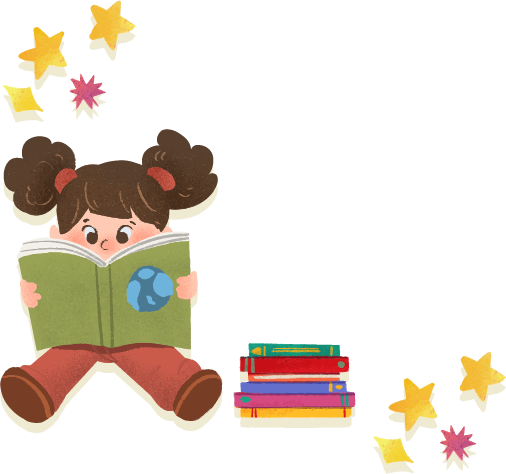 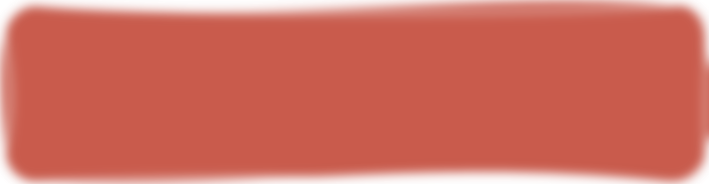 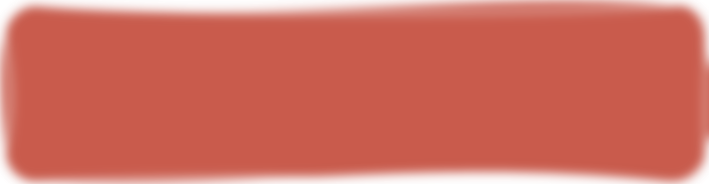 còng
then
Luyện đọc từ khó
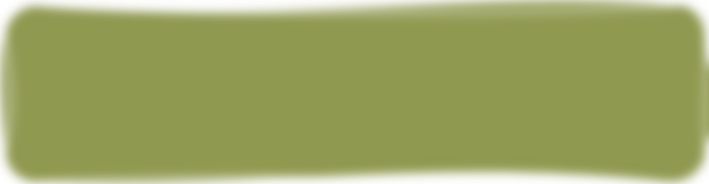 cắm cúi
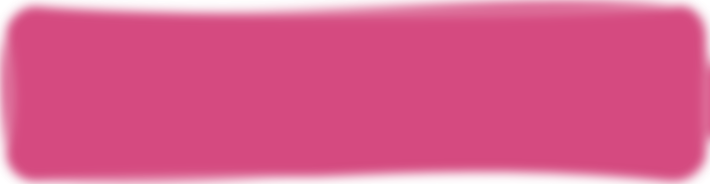 khôn nguôi
Cánh cửa nhớ bà
Nay cháu về nhà mới
Bao cánh cửa - ô trời
Mỗi lần tay đẩy cửa
Lại nhớ bà khôn nguôi!
Ngày cháu còn thấp bé
Cánh cửa có hai then
Cháu chỉ cài then dưới
Nhờ bà cài then trên

Mỗi năm cháu lớn lên
Bà lưng còng cắm cúi
Cháu cài được then trên
Bà chỉ cài then dưới
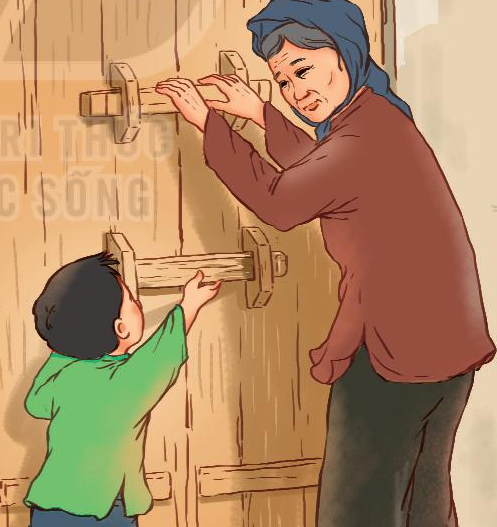 Đọc nối tiếp đoạn thơ (lần 2)
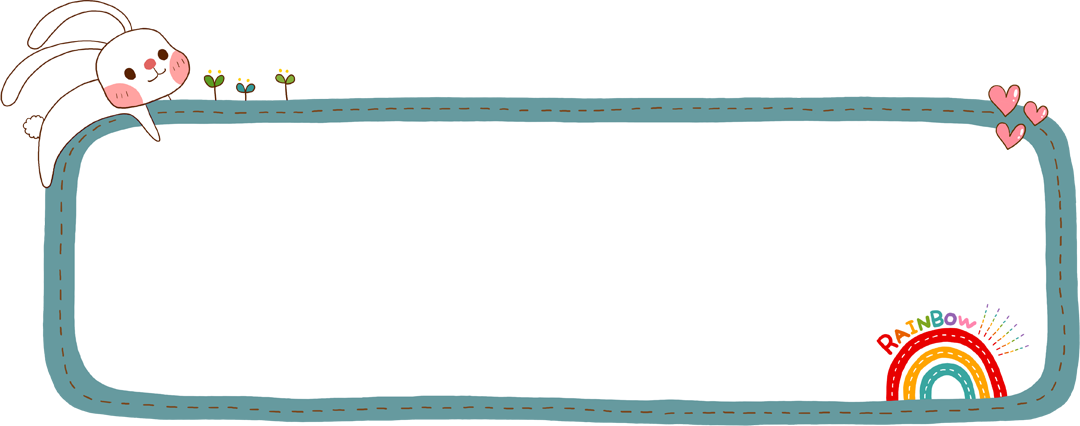 Ngắt nhịp thơ
Ngày cháu còn thấp bé
Cánh cửa có hai then
Cháu chỉ cài then dưới
Nhờ bà cài then trên
Cánh cửa nhớ bà
Nay cháu về nhà mới
Bao cánh cửa - ô trời
Mỗi lần tay đẩy cửa
Lại nhớ bà khôn nguôi!
Ngày cháu còn thấp bé
Cánh cửa có hai then
Cháu chỉ cài then dưới
Nhờ bà cài then trên

Mỗi năm cháu lớn lên
Bà lưng còng cắm cúi
Cháu cài được then trên
Bà chỉ cài then dưới
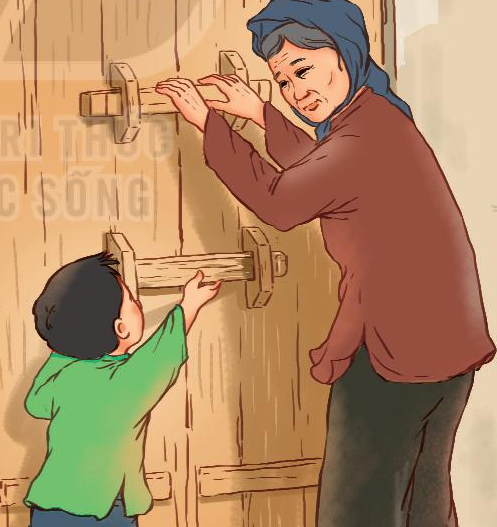 Trong bài thơ có từ ngữ nào em em chưa hiểu nghĩa?
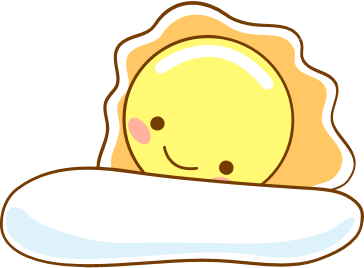 Giải nghĩa từ
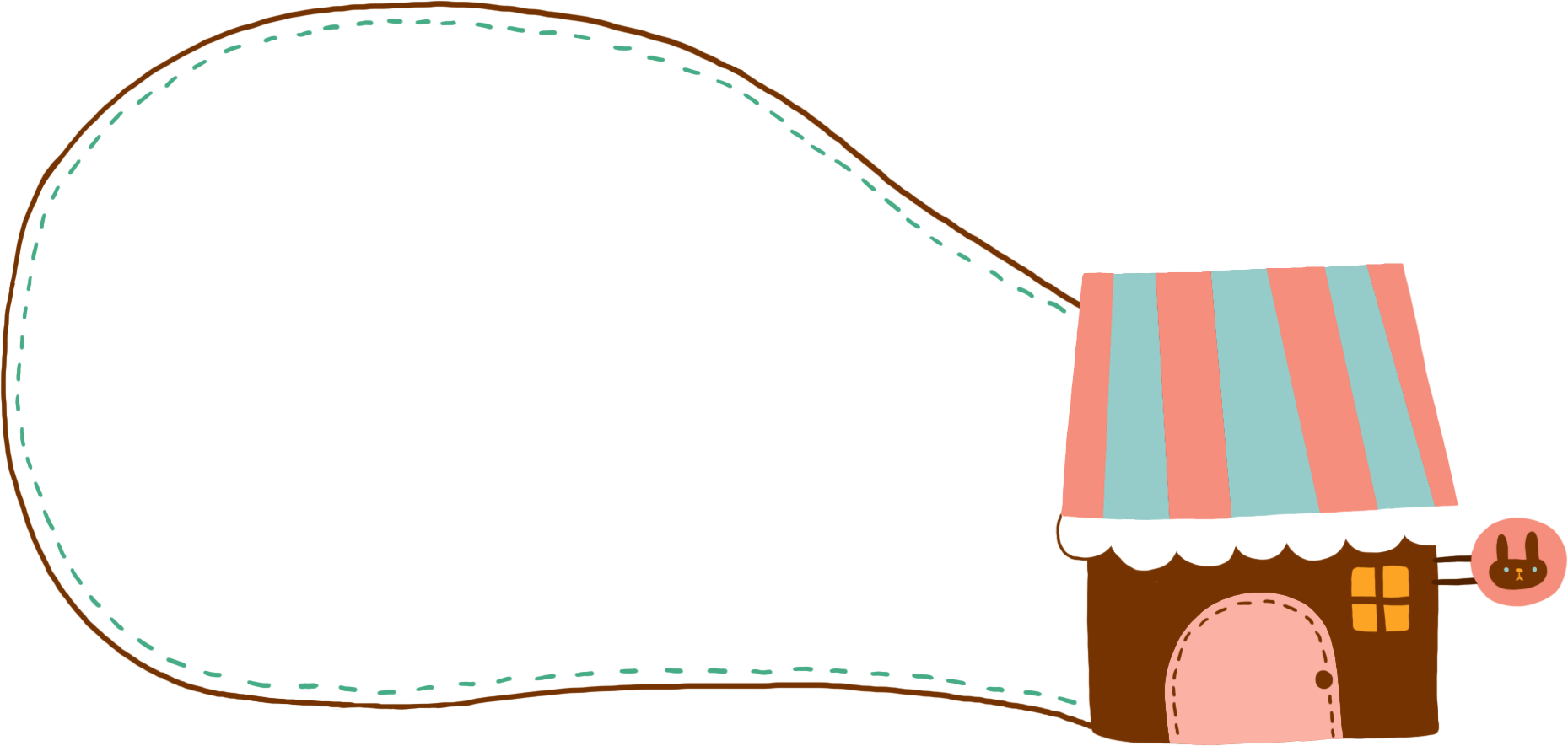 Then cửa: vật bằng tre, gỗ hoặc sắt, dùng để cài cửa.
Thấp bé: thấp và nhỏ bé.
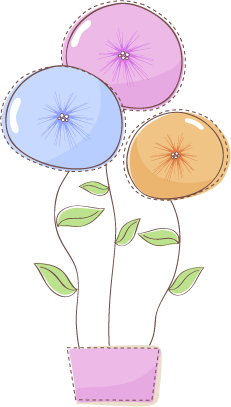 Giải nghĩa từ
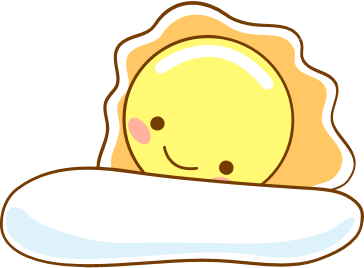 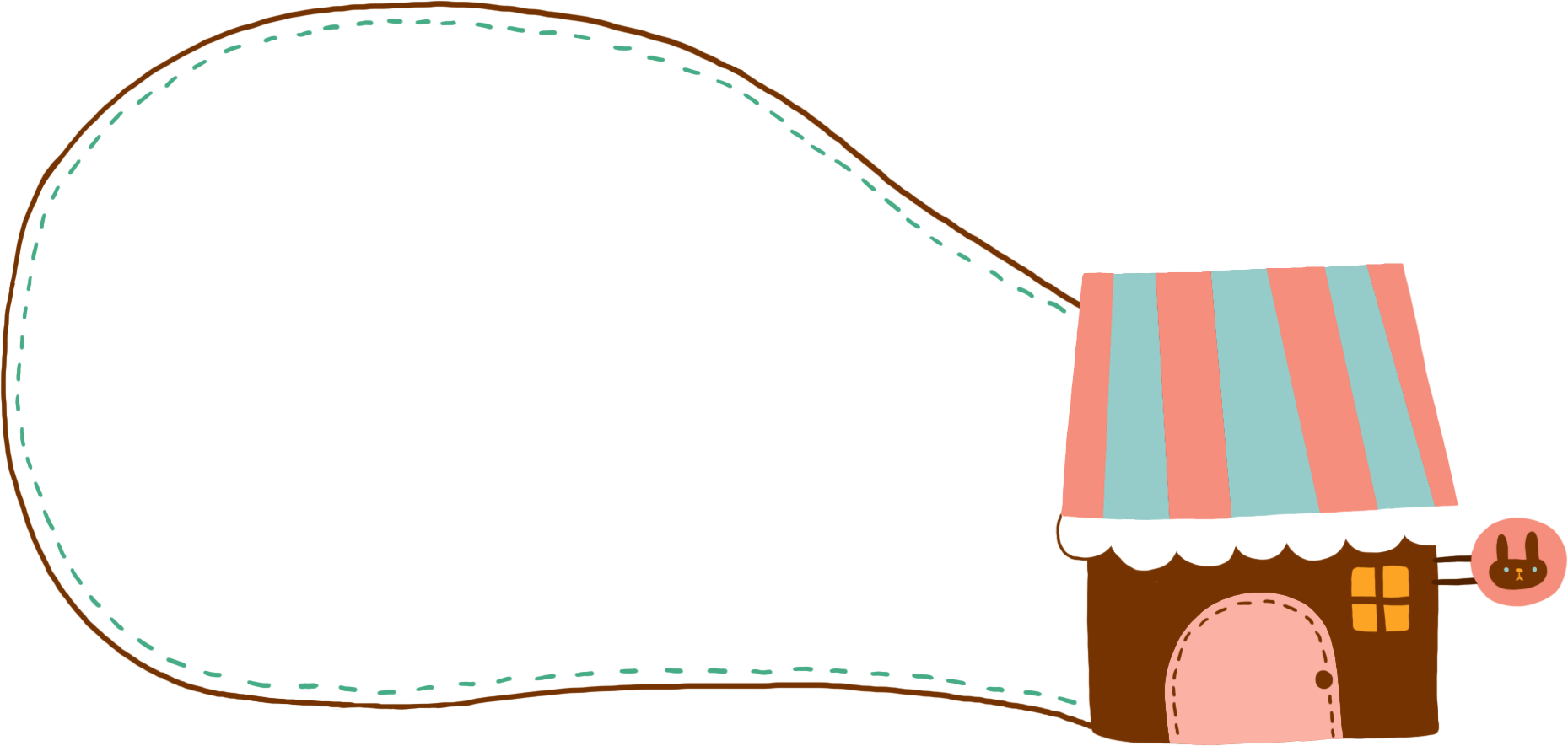 cắm cúi: Cúi xuống tập trung làm một việc gì đó
ô trời: chỉ khoảng trời trước mặt
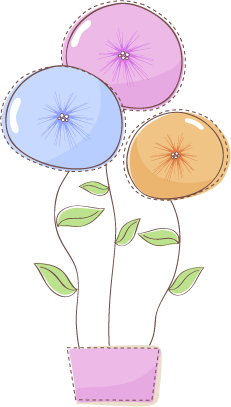 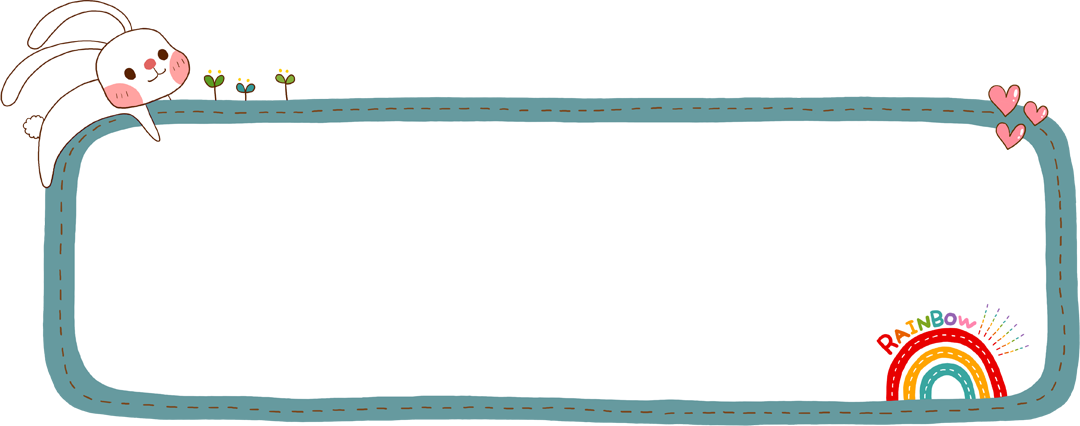 Luyện đọc nhóm
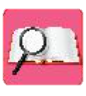 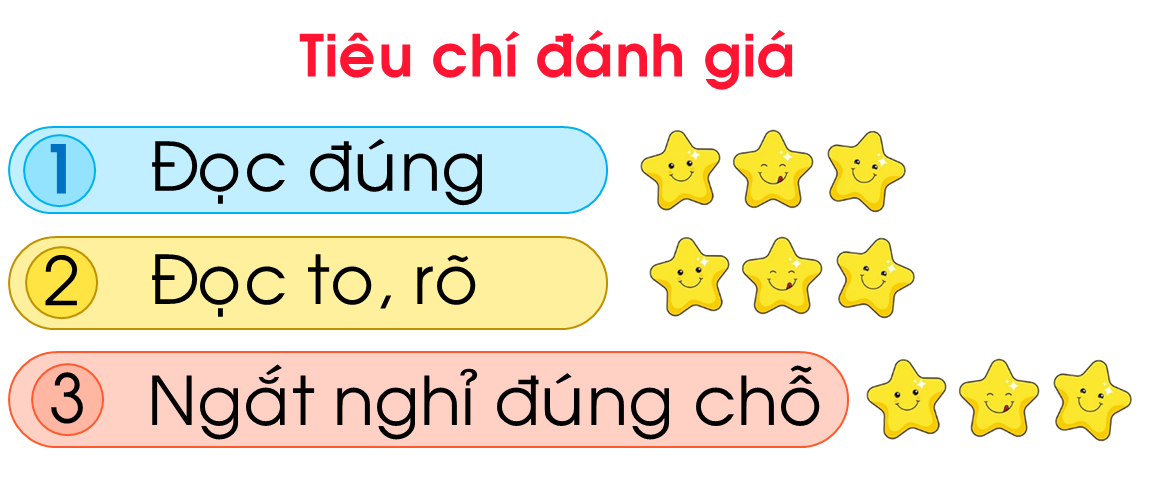 Yêu cầu
 Phân công đọc theo đoạn
 Tất cả thành viên đều đọc
 Giải nghĩa từ cùng nhau
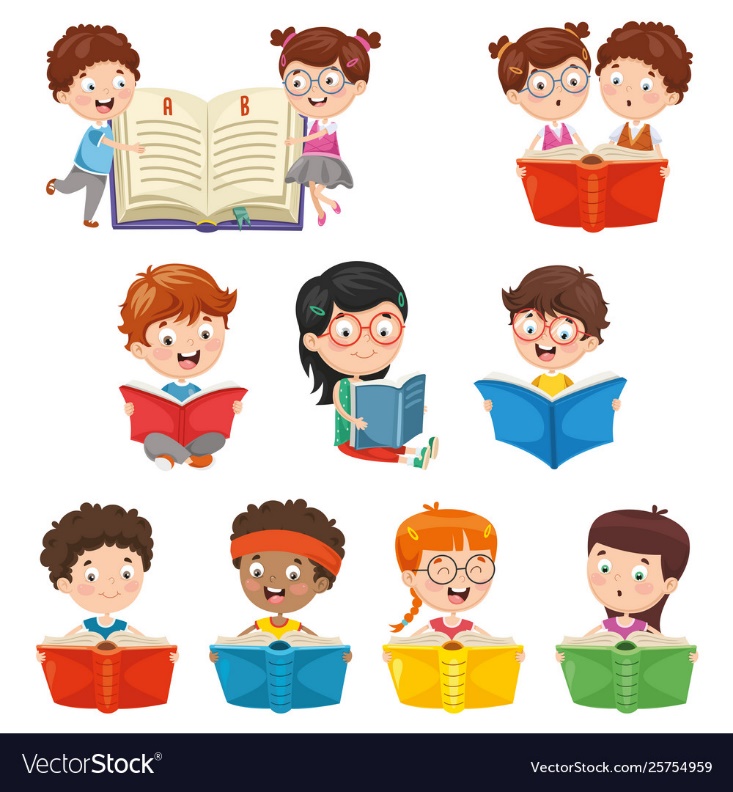 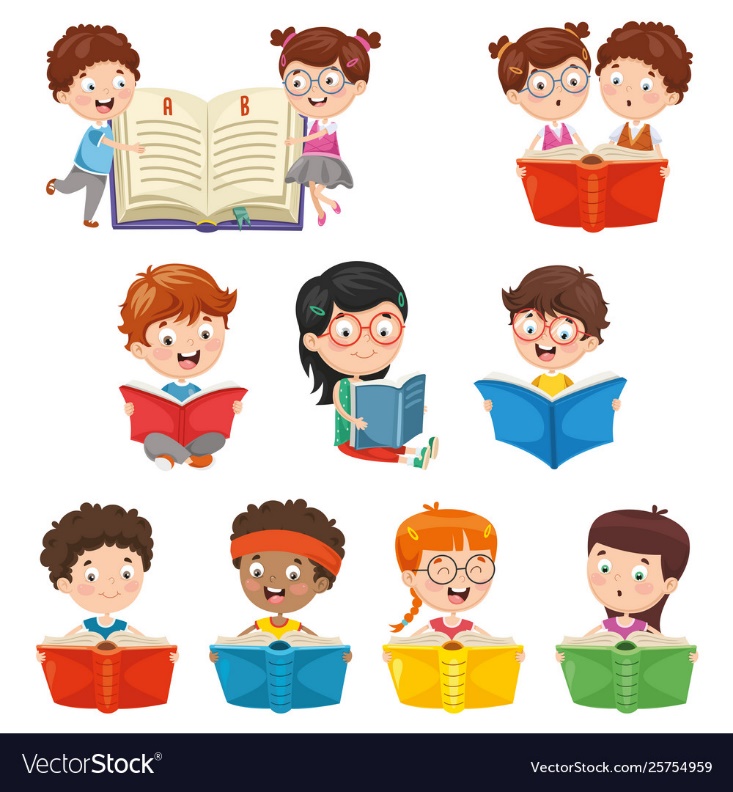 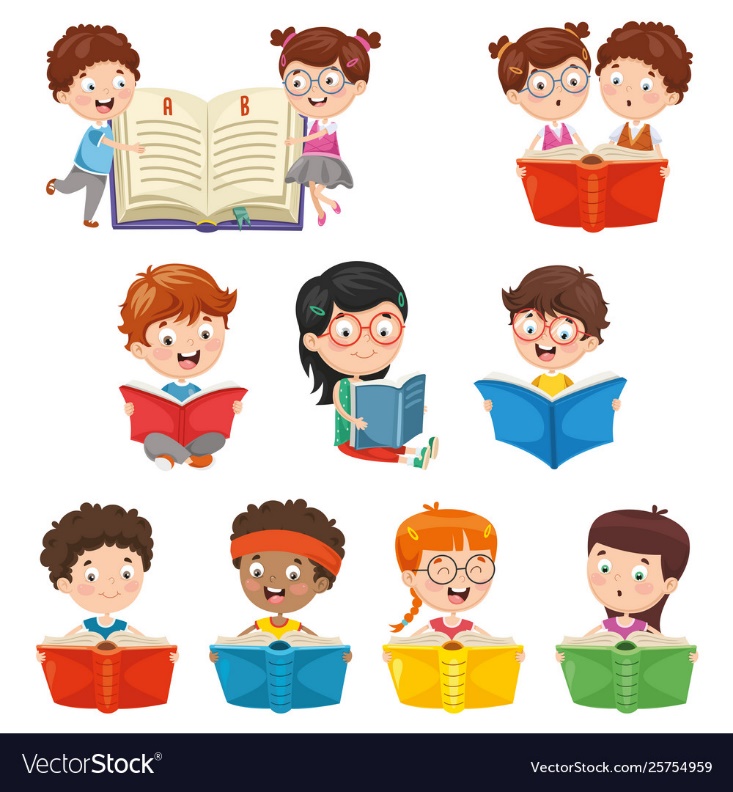 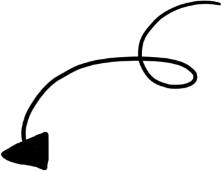 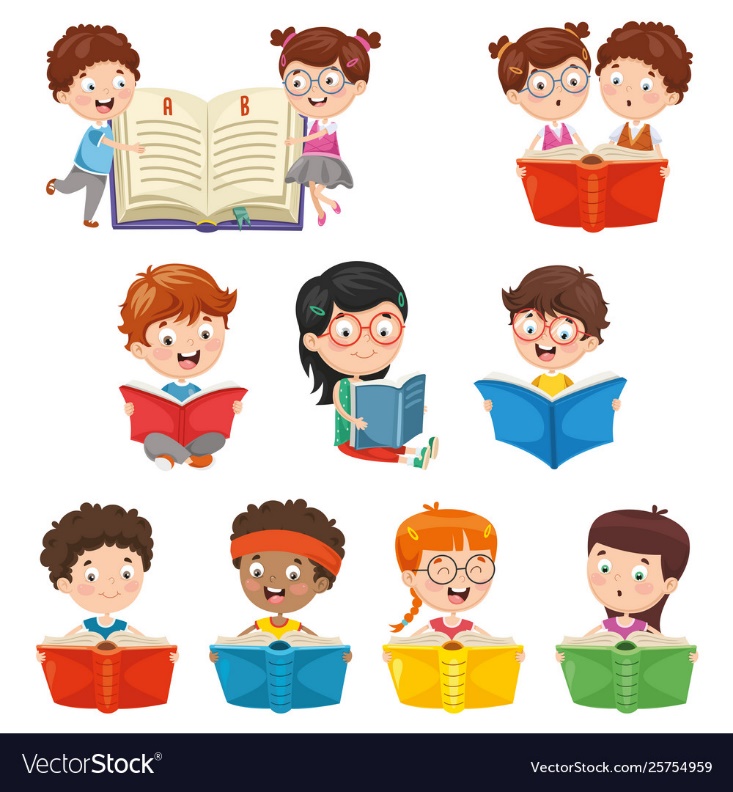 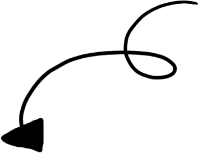 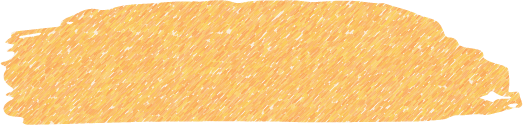 Đọc nối tiếp đoạn
Cánh cửa nhớ bà
Nay cháu về nhà mới
Bao cánh cửa - ô trời
Mỗi lần tay đẩy cửa
Lại nhớ bà khôn nguôi!
3
Ngày cháu còn thấp bé
Cánh cửa có hai then
Cháu chỉ cài then dưới
Nhờ bà cài then trên

Mỗi năm cháu lớn lên
Bà lưng còng cắm cúi
Cháu cài được then trên
Bà chỉ cài then dưới
1
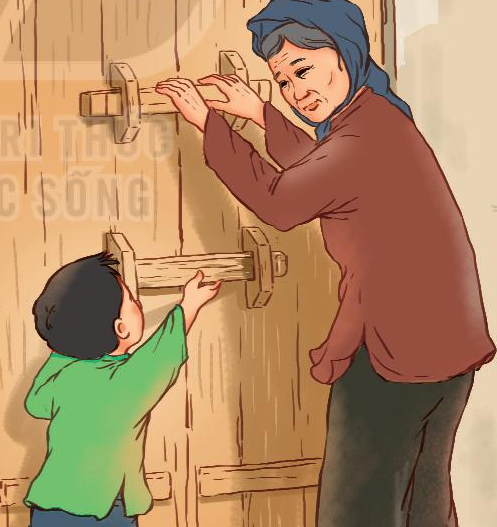 2
Chọn một từ trong bài và đặt câu với từ đó.
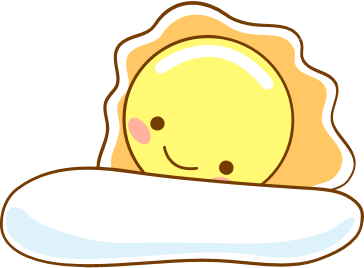 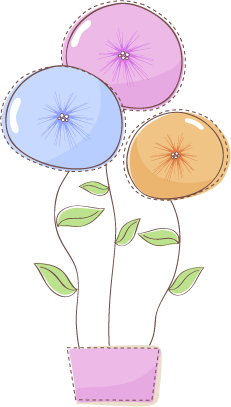 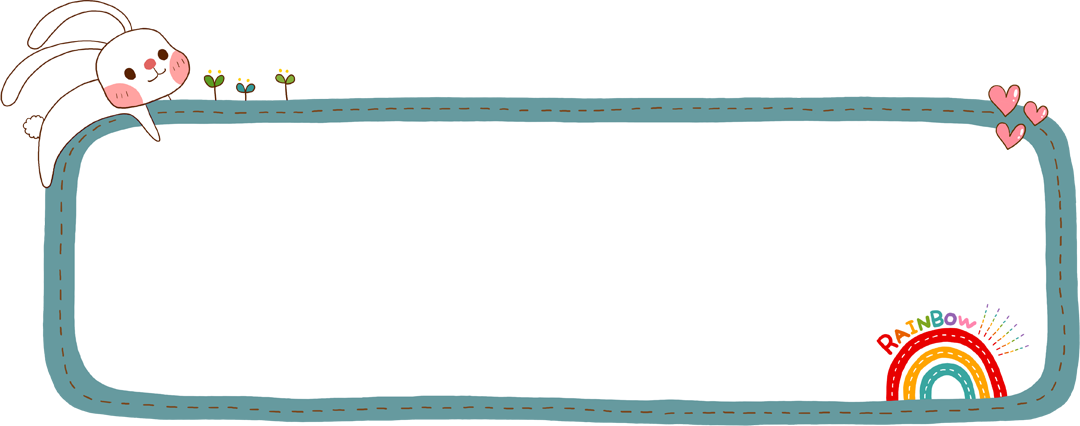 Luyện đọc toàn bài
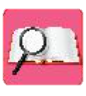 Tiêu chí đánh giá
Đọc đúng
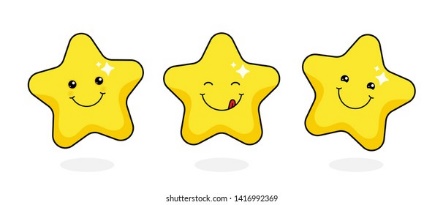 1
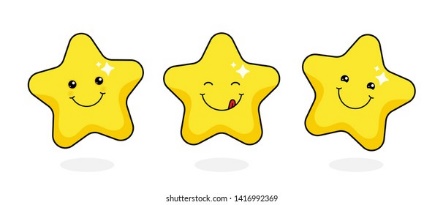 Đọc to, rõ
2
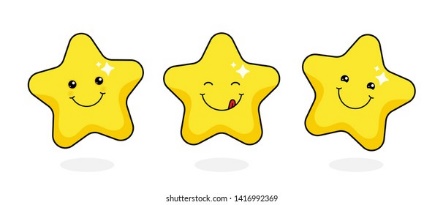 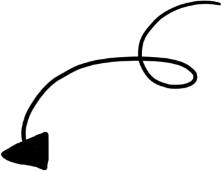 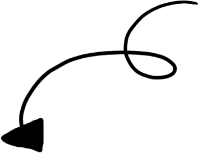 Giọng đọc và nhấn giọng phù hợp
Ngắt nghỉ đúng chỗ
3
4
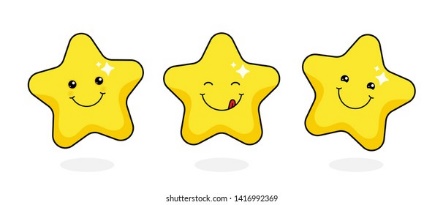 Đọc toàn bài
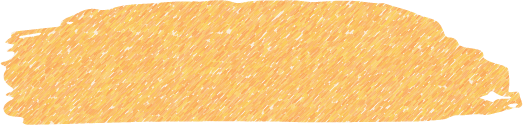 Cánh cửa nhớ bà
Nay cháu về nhà mới
Bao cánh cửa - ô trời
Mỗi lần tay đẩy cửa
Lại nhớ bà khôn nguôi!
Ngày cháu còn thấp bé
Cánh cửa có hai then
Cháu chỉ cài then dưới
Nhờ bà cài then trên

Mỗi năm cháu lớn lên
Bà lưng còng cắm cúi
Cháu cài được then trên
Bà chỉ cài then dưới
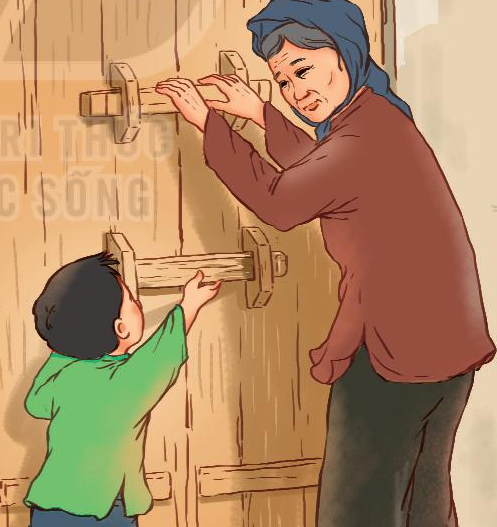 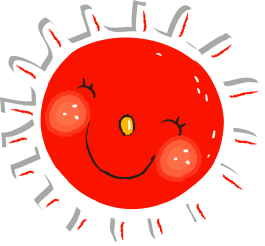 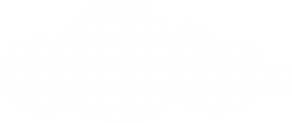 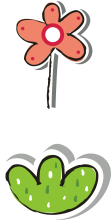 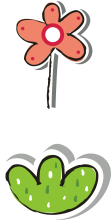 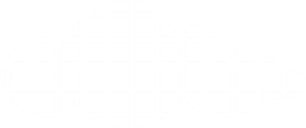 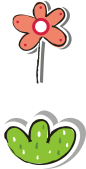 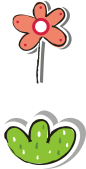 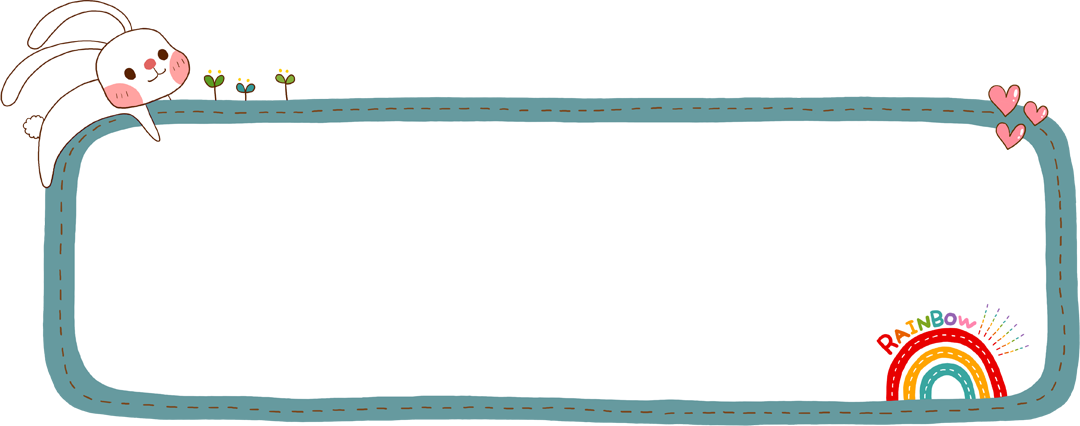 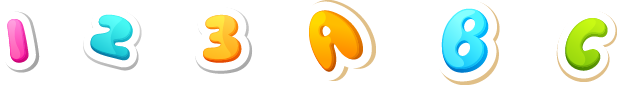 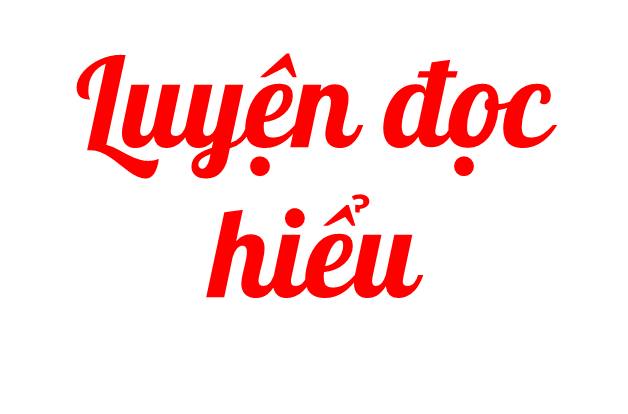 2
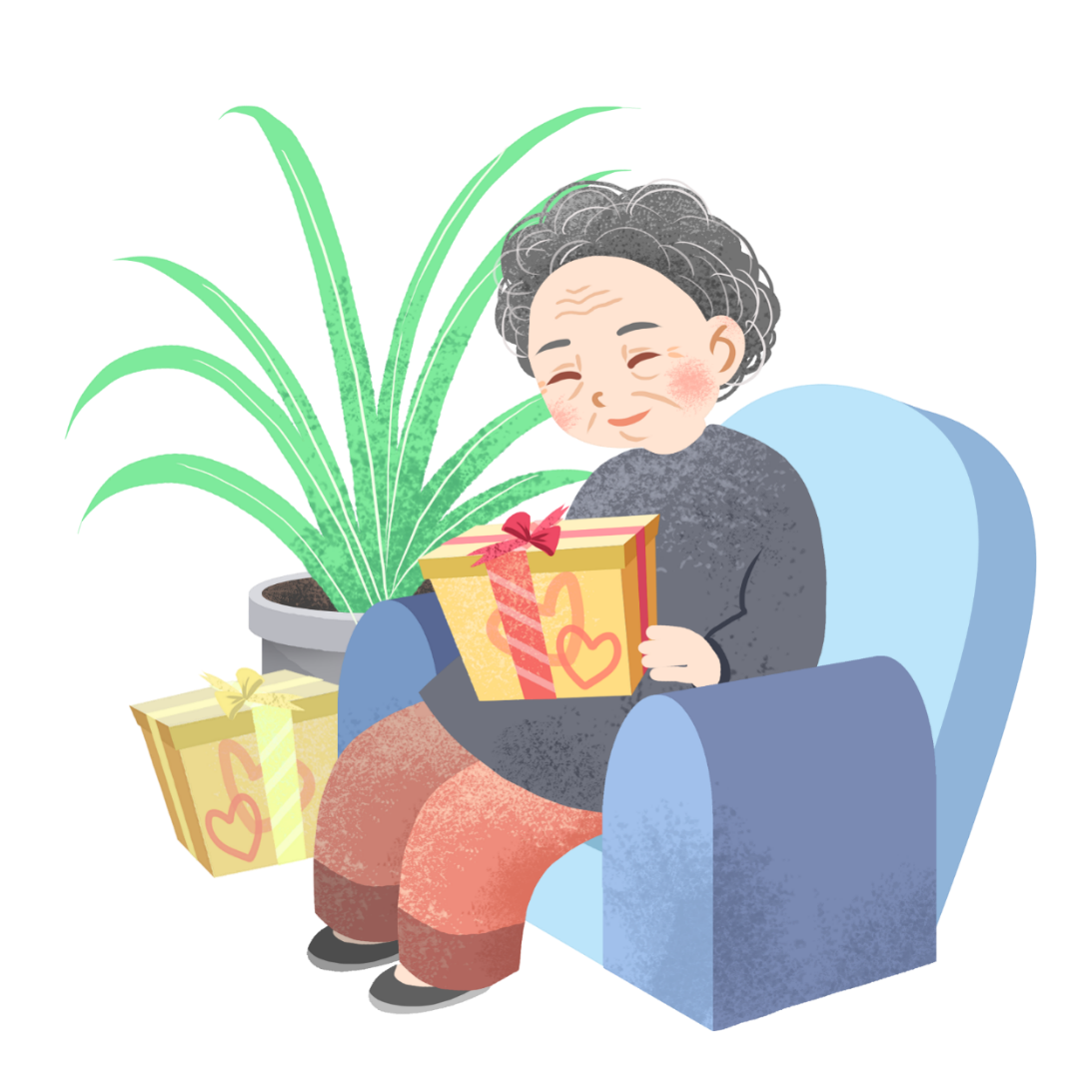 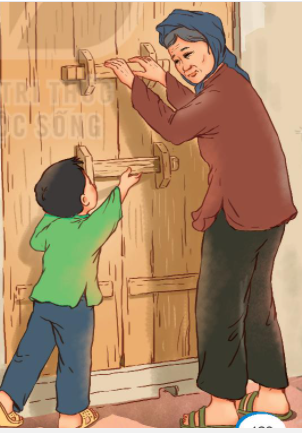 TRẢ LỜI CÂU HỎI
1. Ngày cháu còn nhỏ, ai thường cài then trên của cánh cửa?
 Ngày cháu còn nhỏ, bà thường cài then trên của cánh cửa.
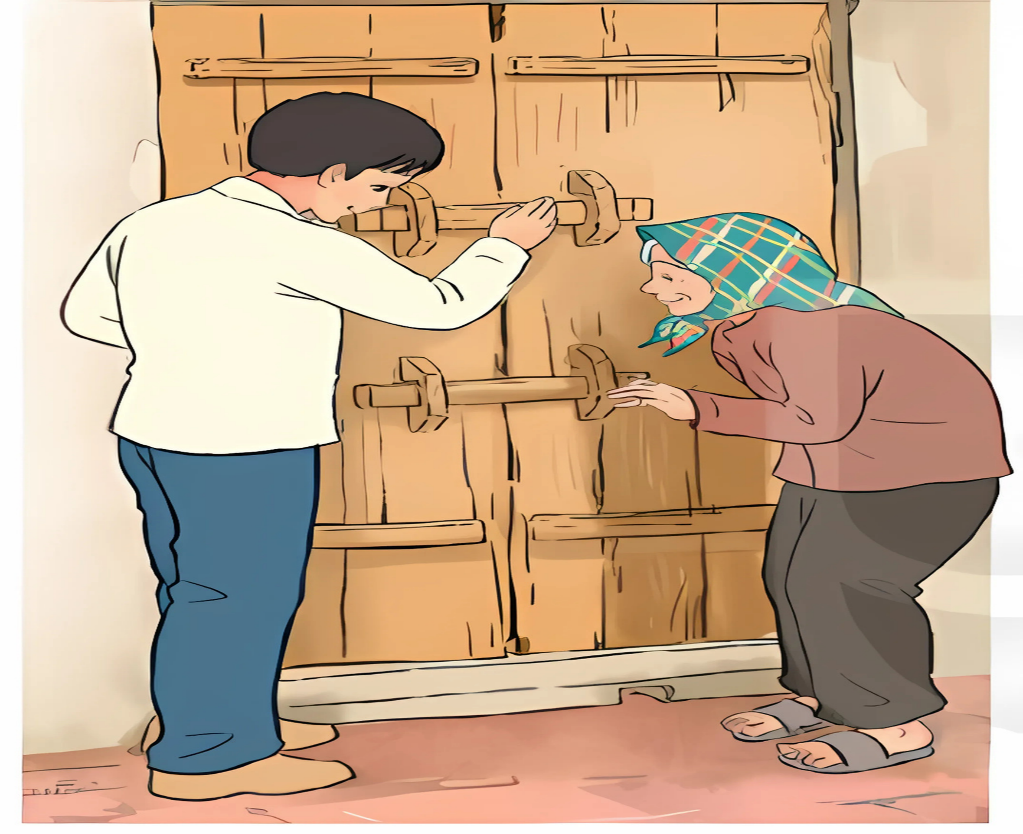 TRẢ LỜI CÂU HỎI
2. Vì sao khi cháu lớn, bà lại là người cài then dưới của cánh cửa?
 Khi cháu lớn, bà lại là người cài then dưới của cánh cửa vì lưng bà đã còng/ vì bà không với tới then trên nữa.
3. Sắp xếp các bức tranh sau theo thứ tự của 3 khổ thơ trong bài.
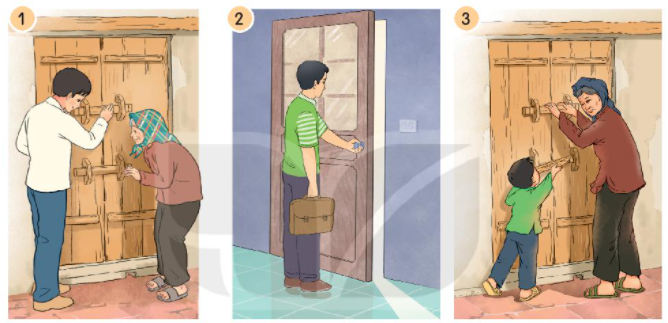 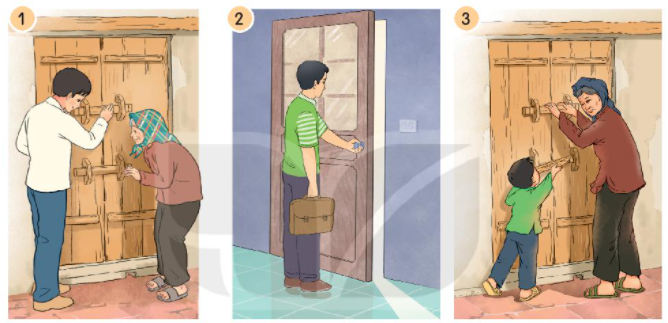 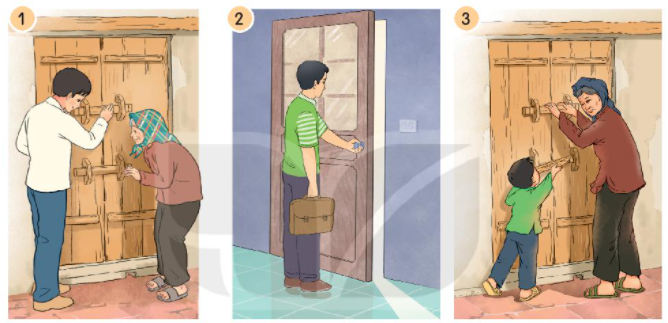 4. Câu thơ nào trong bài nói lên tình cảm của cháu đối với bà khi về nhà mới?
 Mỗi lần tay đẩy cửa
     Lại nhớ bà khôn nguôi.
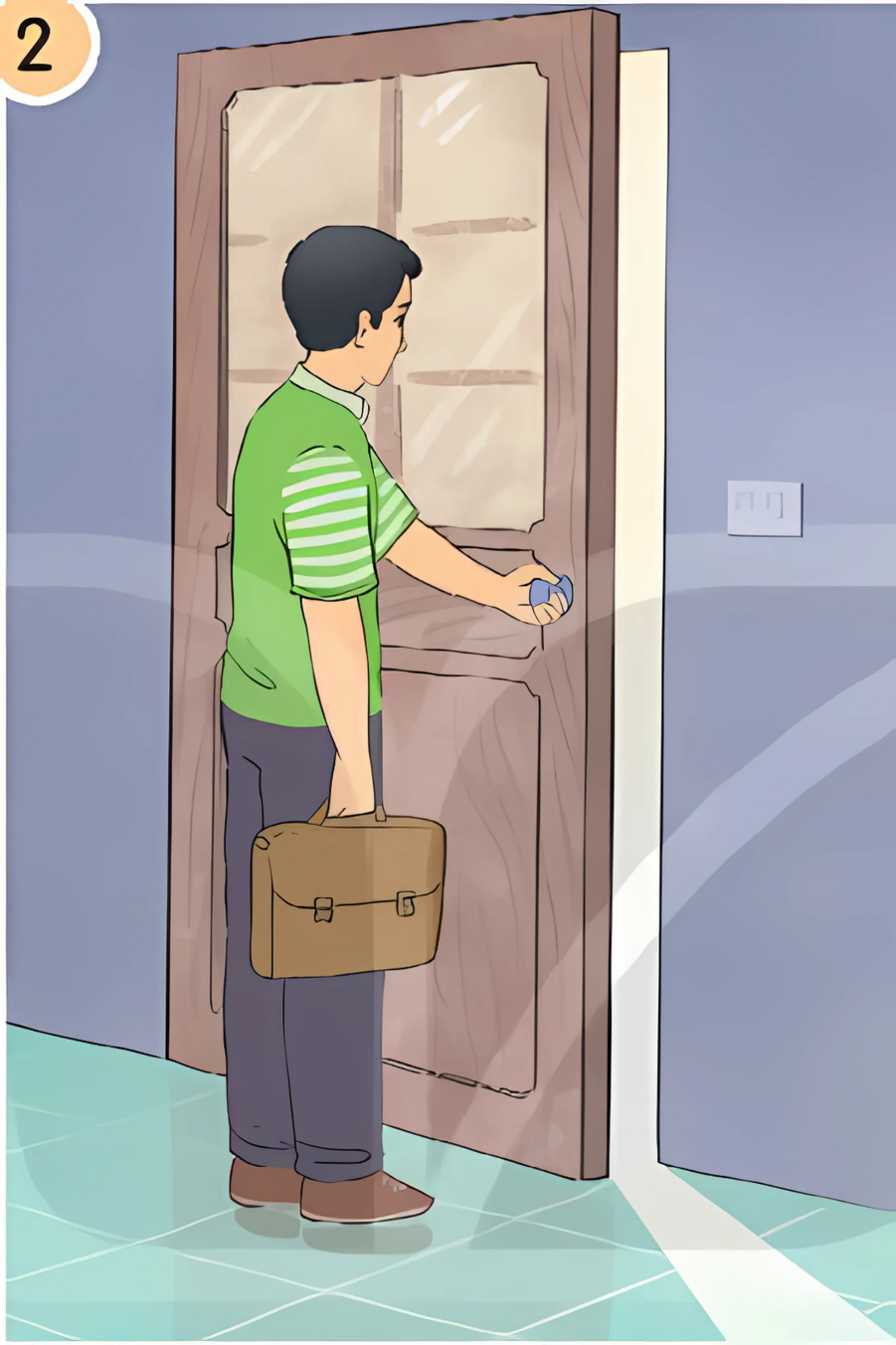 Cánh cửa nhớ bà
Nay cháu về nhà mới
Bao cánh cửa - ô trời
Mỗi lần tay đẩy cửa
Lại nhớ bà khôn nguôi!
Ngày cháu còn thấp bé
Cánh cửa có hai then
Cháu chỉ cài then dưới
Nhờ bà cài then trên

Mỗi năm cháu lớn lên
Bà lưng còng cắm cúi
Cháu cài được then trên
Bà chỉ cài then dưới
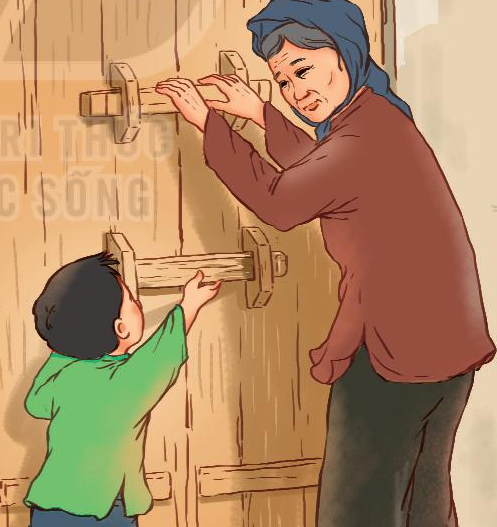 Luyện đọc lại
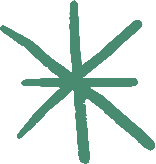 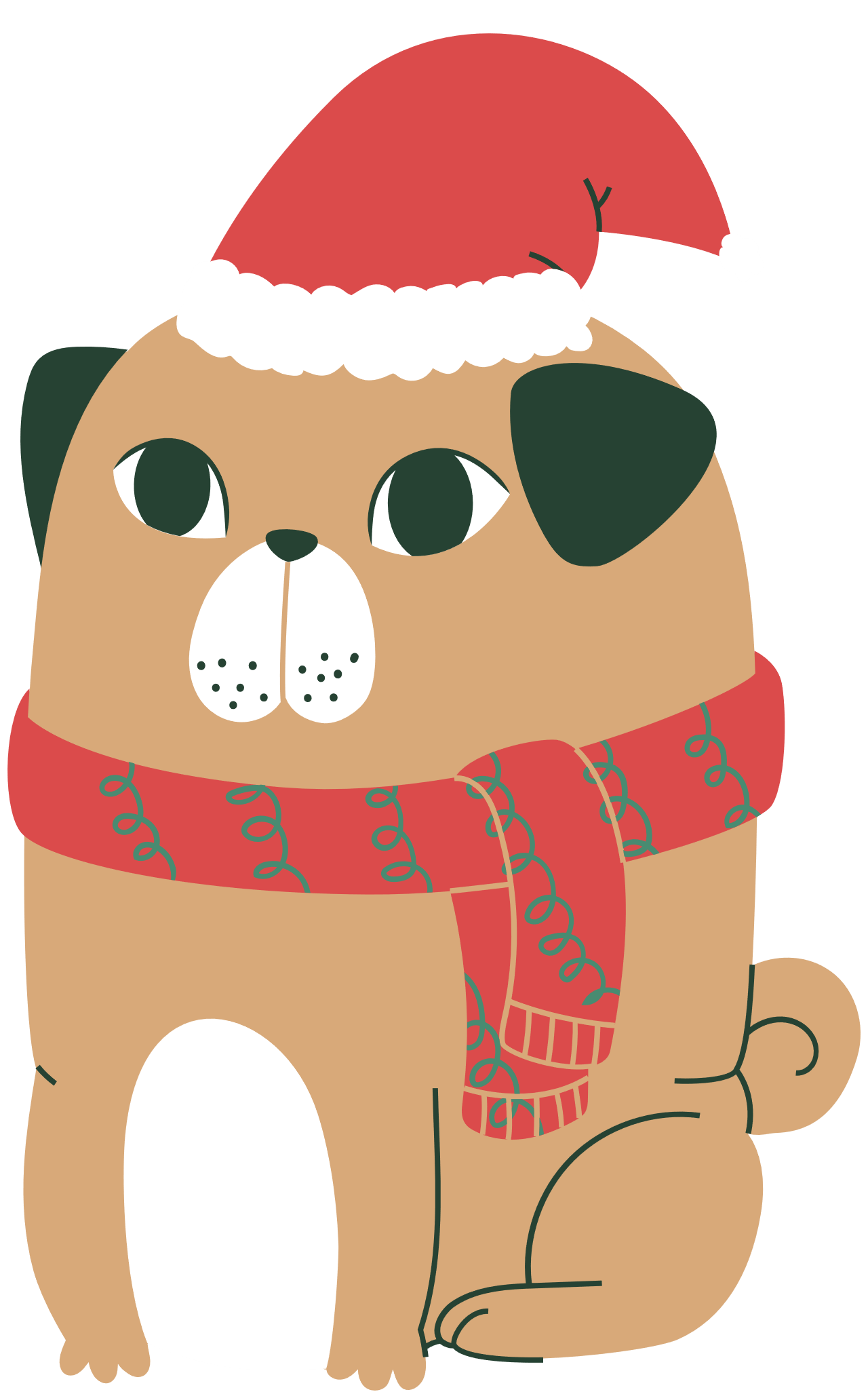 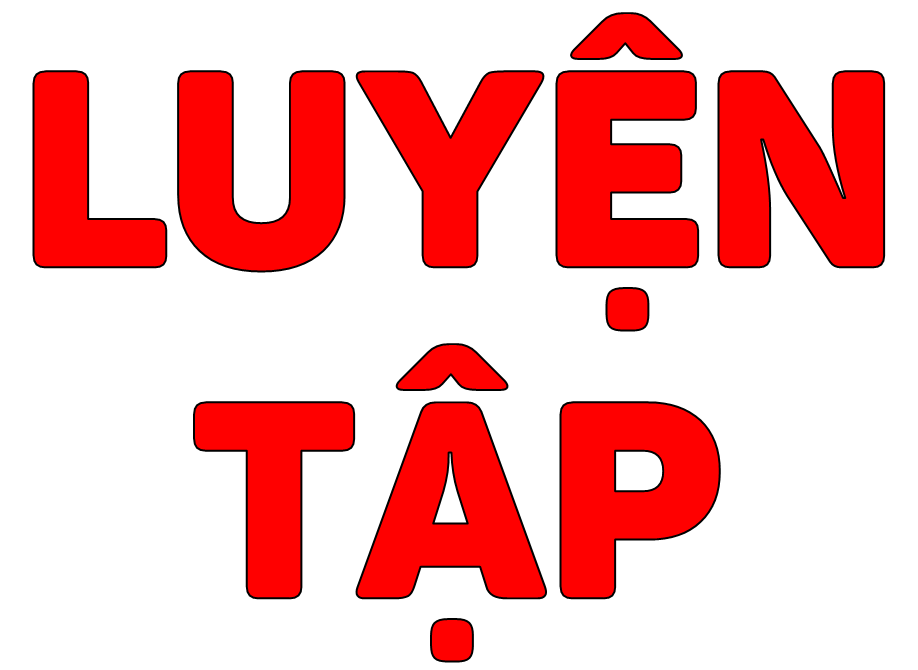 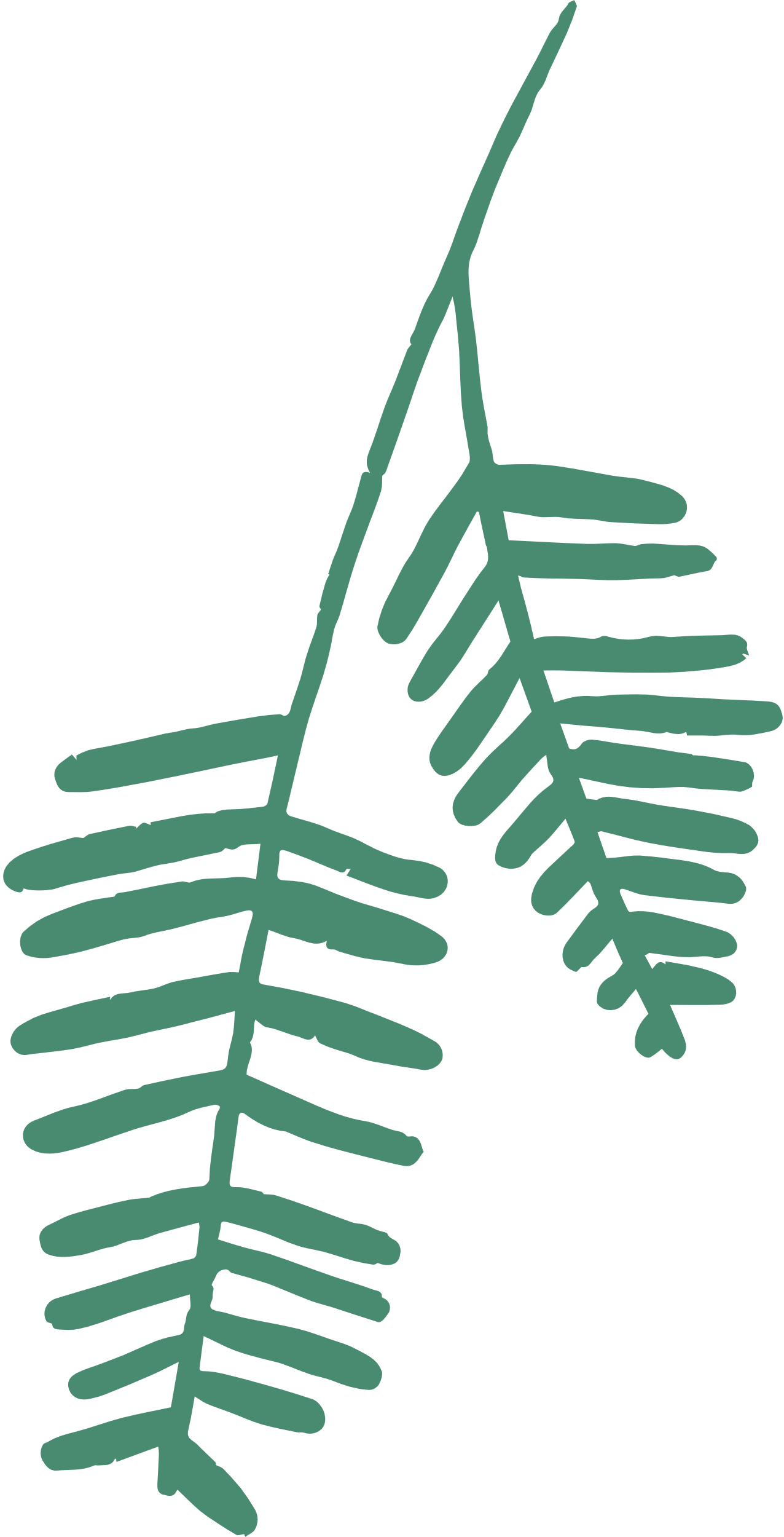 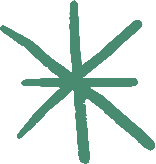 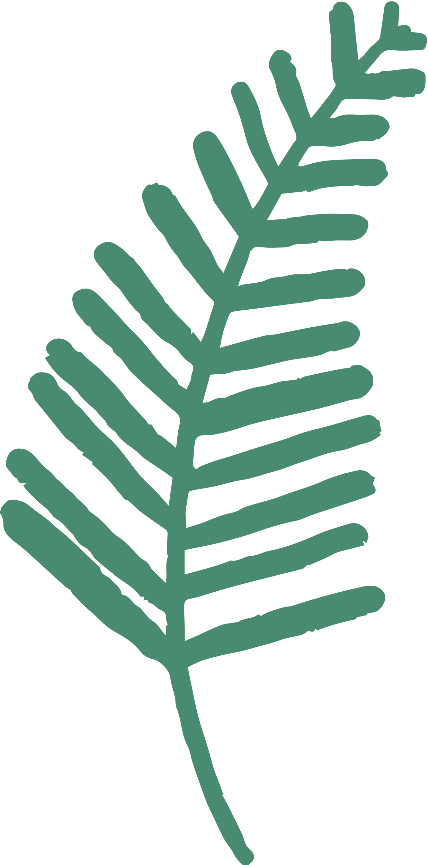 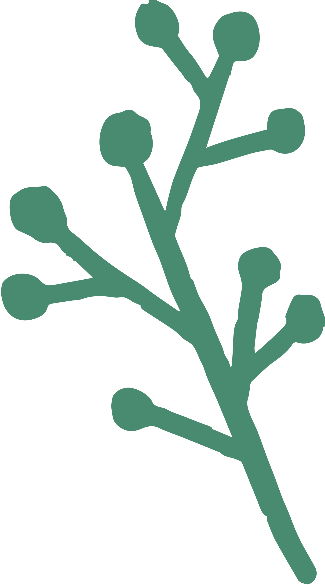 cánh cửa
cài
then
đẩy
lưng
về
nhà
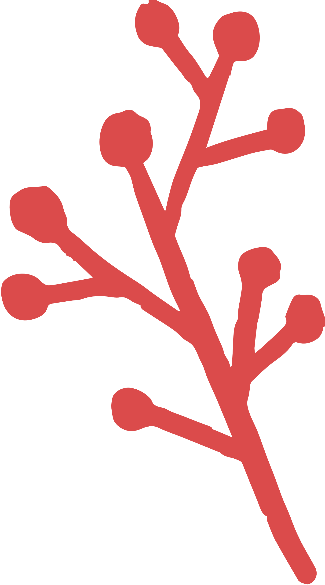 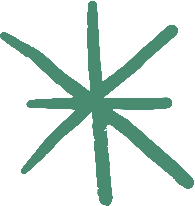 Những từ ngữ nào dưới đây chỉ  hoạt động
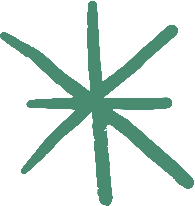 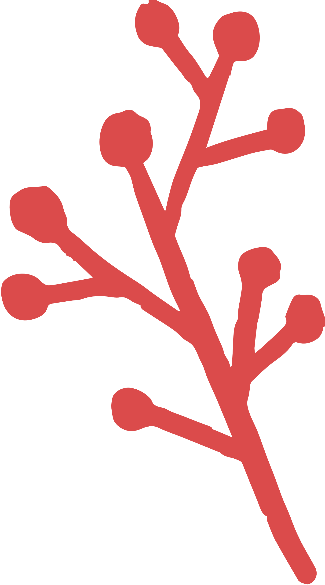 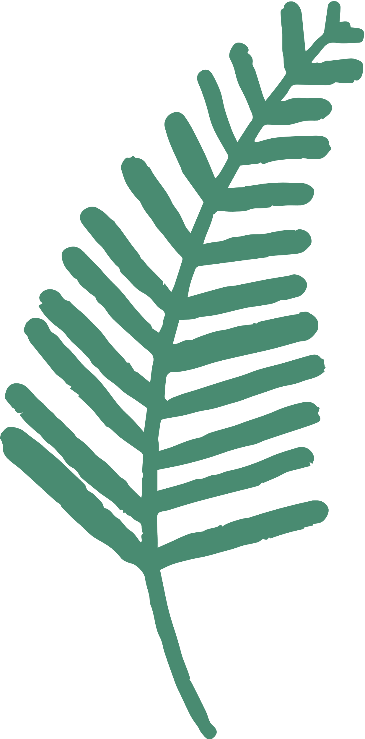 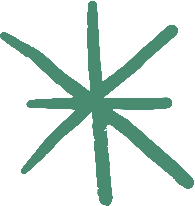 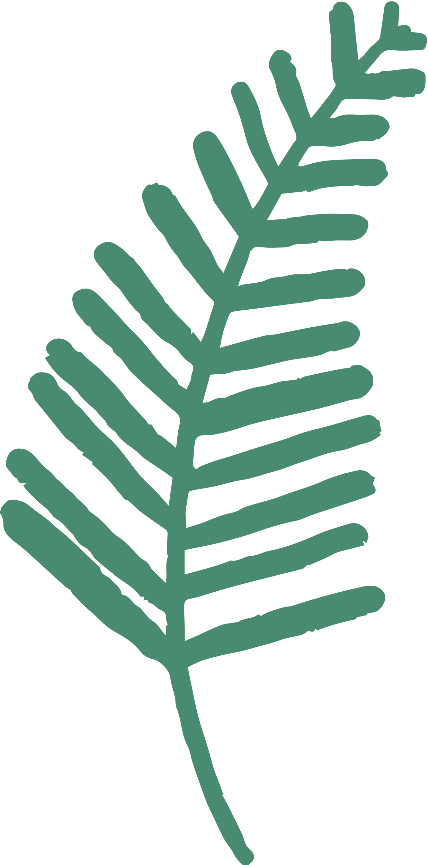 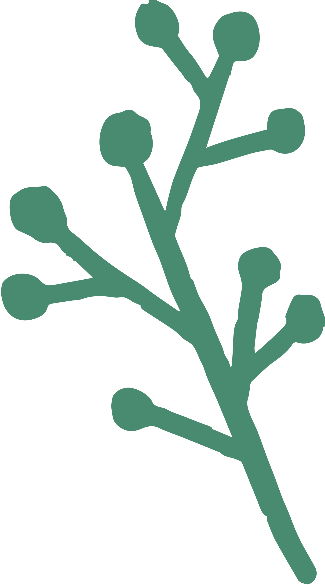 cánh cửa
cài
then
đẩy
lưng
về
nhà
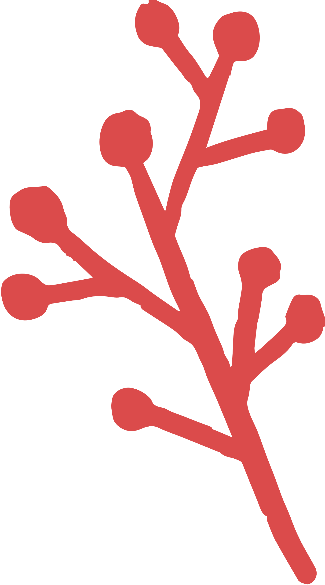 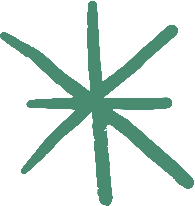 Những từ ngữ nào dưới đây chỉ hoạt động
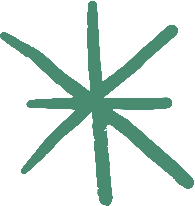 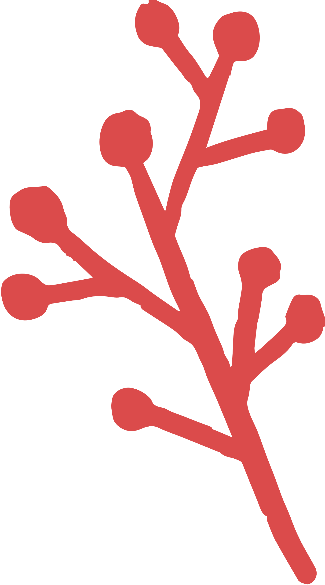 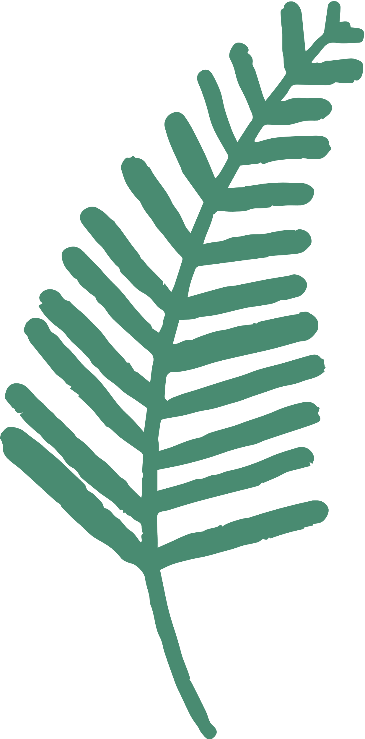 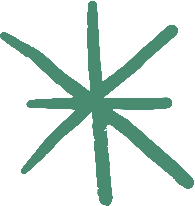 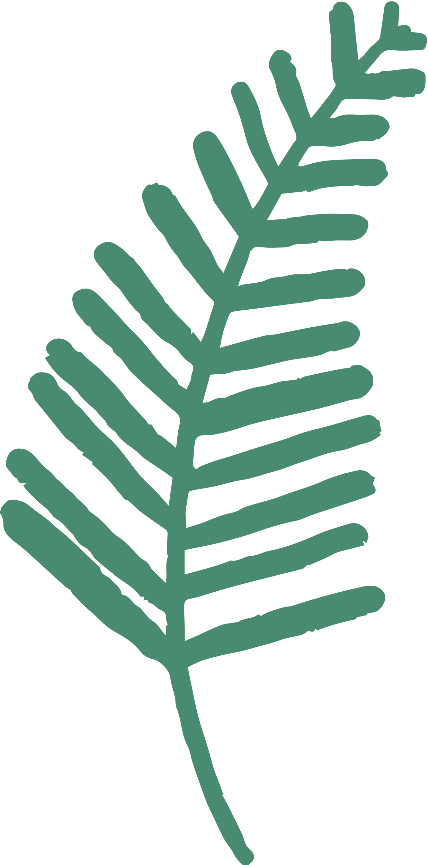 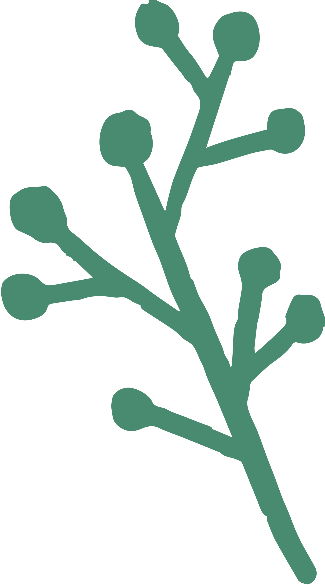 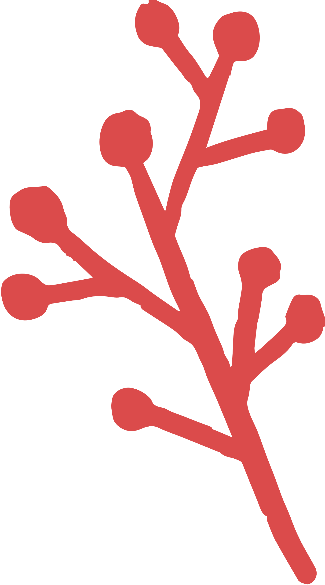 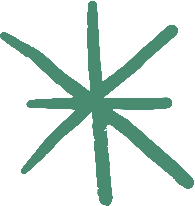 2. Tìm những từ ngữ hoạt động có thể kết hợp với từ ”cửa”
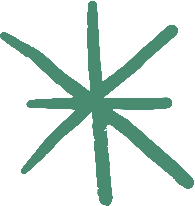 Mẫu: đẩy cửa
Đóng của, gõ cửa, lau cửa, mở cửa, làm cửa, tháo cửa, sơn cửa, bào cửa…
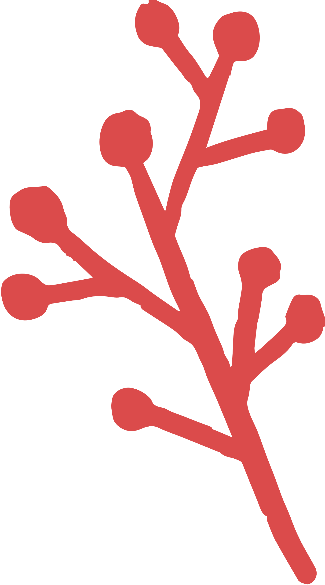 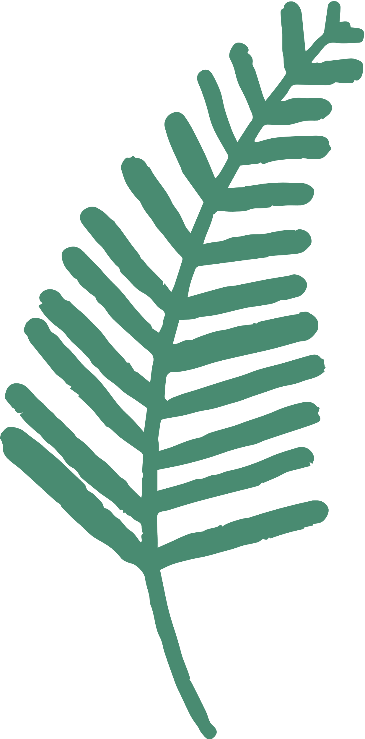 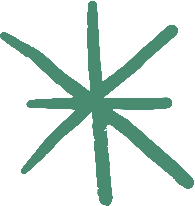 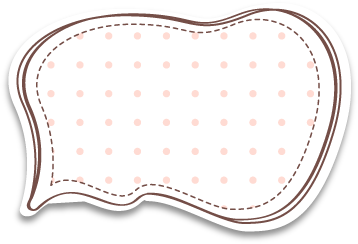 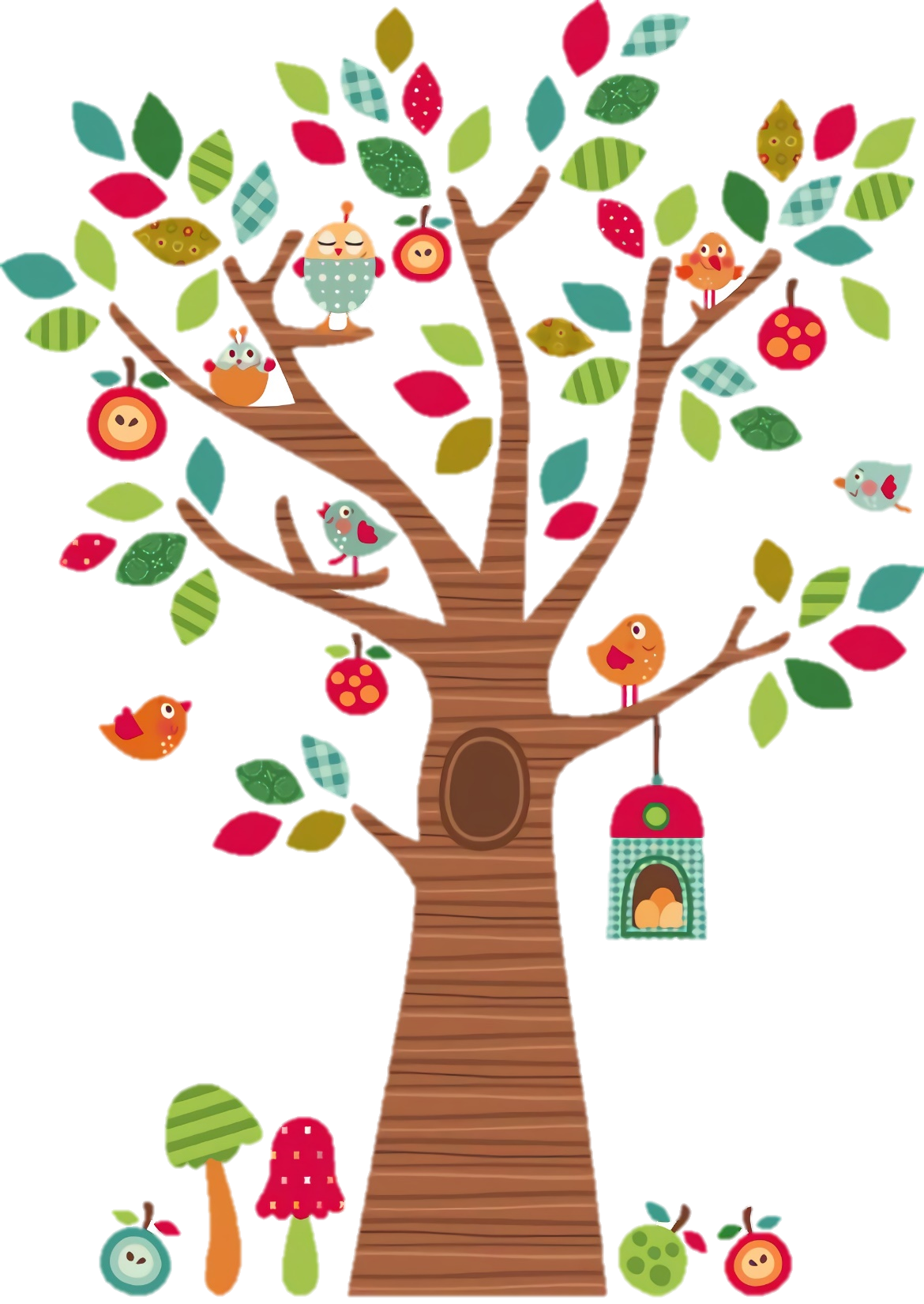 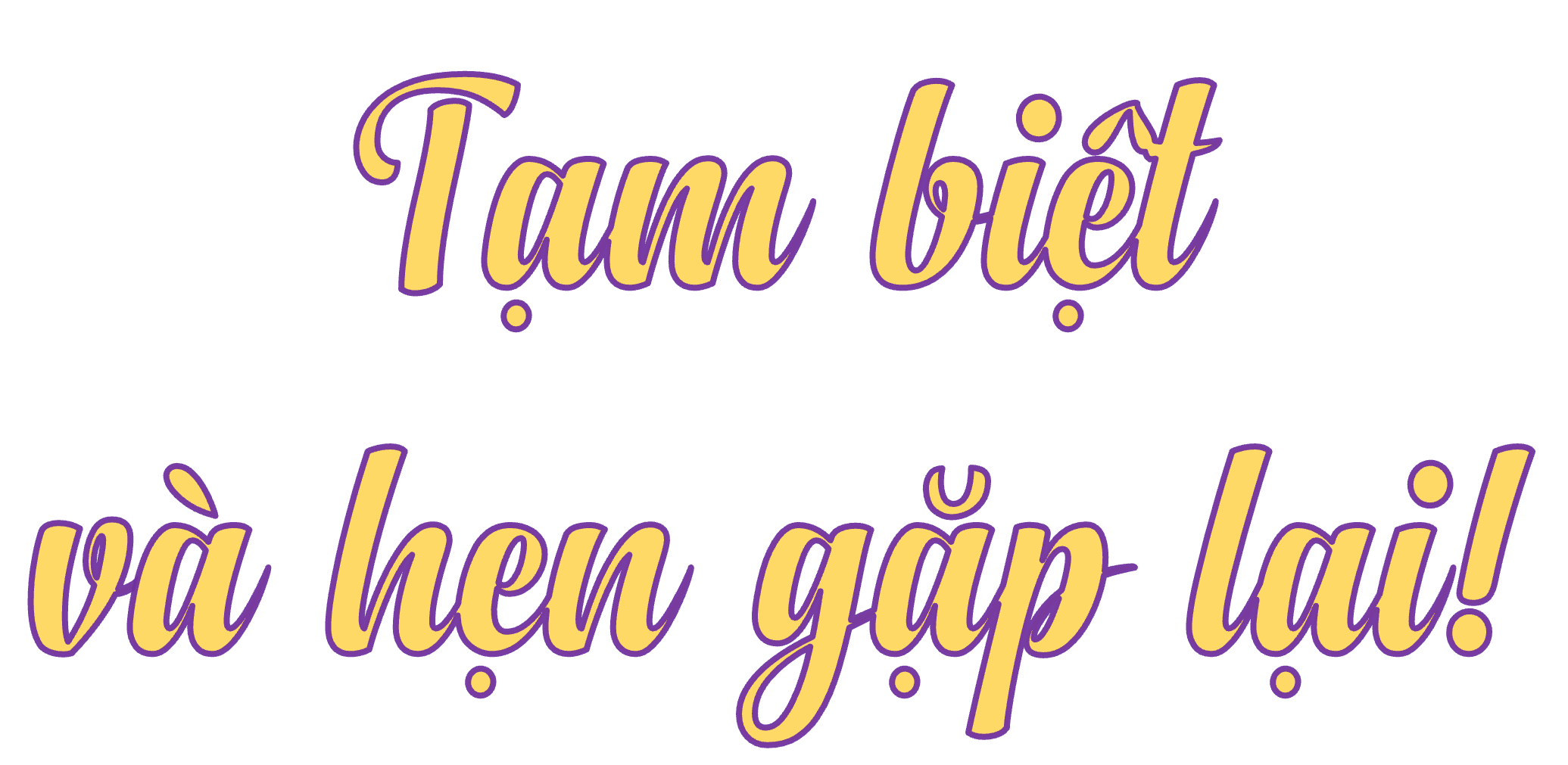 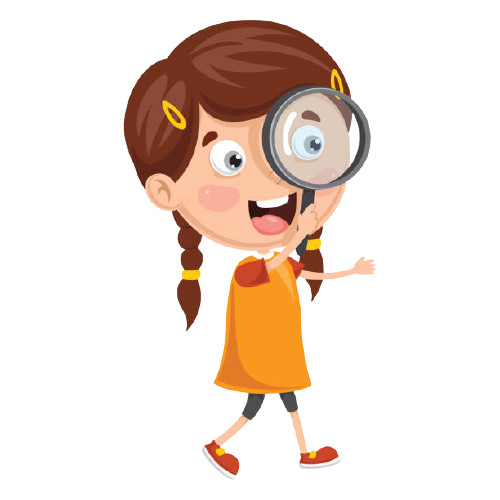 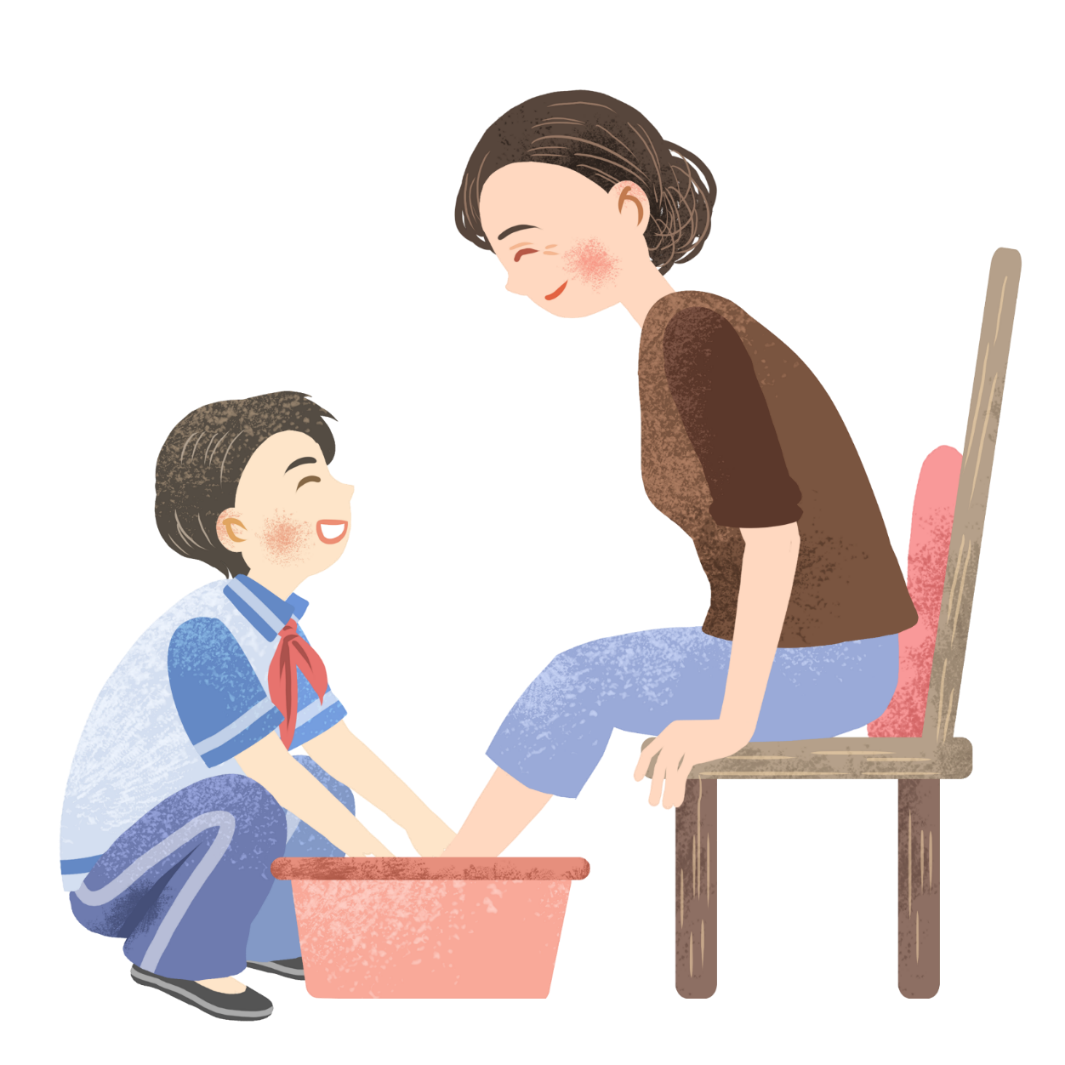